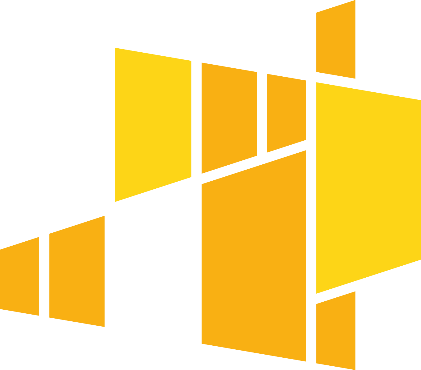 Szczegółowe zasady
kwalifikowalności wydatków dla EFRR
wybrane zagadnienia

Trener: Małgorzata Rulińska
Łódź, 24 września 2019 r.
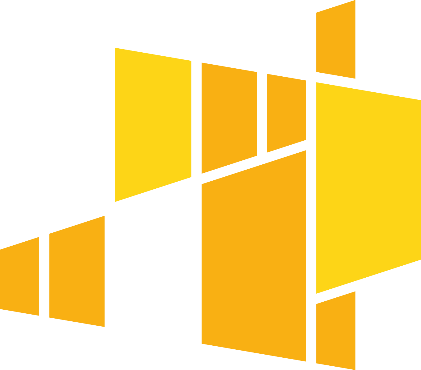 Spis treści
Wydatki kwalifikowane i niekwalifikowane
Zmiany dotyczące dochodu
Zasięg geograficzny kwalifikowalności
Dokumentacja niezbędna do przygotowania projektu
Projekty generujące dochód po zakończeniu
Wydatki operacyjne
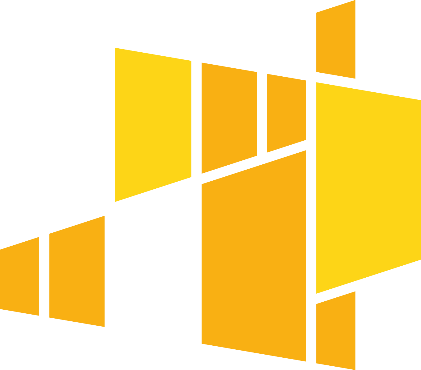 Spis treści
Środki trwałe
Koszty kwalifikowane a pomoc publiczna
Generator wniosków  RPO WŁ
Kwalifikowalność wydatków a trwałość projektu
Kryteria oceny
Odwołania od oceny
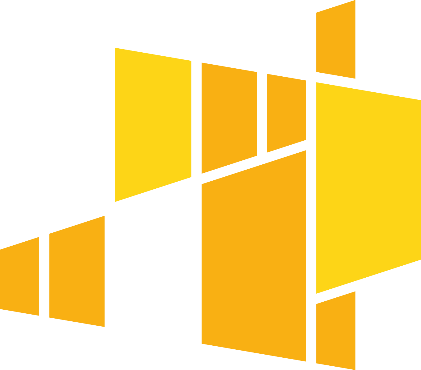 Wydatki kwalifikowane - warunki
jest niezbędny do realizacji celów projektu i został poniesiony w związku z realizacją projektu,
został dokonany w sposób przejrzysty, racjonalny i efektywny, z zachowaniem zasad uzyskiwania najlepszych efektów z danych nakładów,
został należycie udokumentowany,
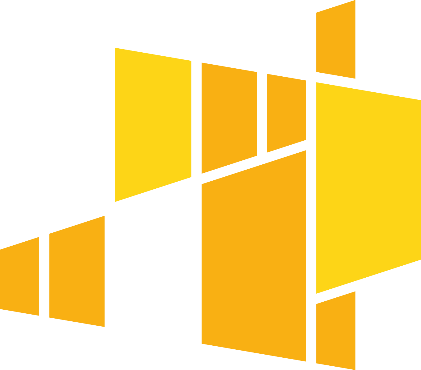 Wydatki kwalifikowane - warunki
dotyczy towarów, usług, robót budowlanych wykonanych
został zamieszczony we WNP,
został należycie udokumentowany, 
jest zgodny z innymi warunkami z Wytycznych i/lub dokumentacji naboru/konkursu.
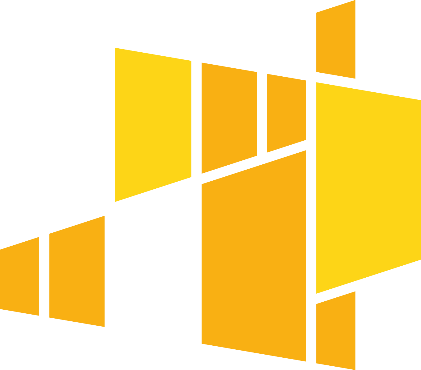 Wydatki niekwalifikowane
a) prowizje pobierane w ramach operacji wymiany walut,
b) odsetki od zadłużenia, z wyjątkiem wydatków ponoszonych na subsydiowanie odsetek lub na dotacje na opłaty gwarancyjne w przypadku udzielania wsparcia na te cele,
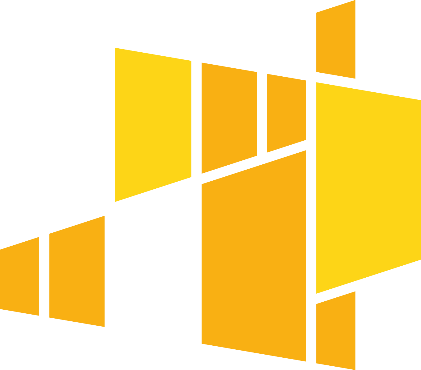 Konstrukcja budżetu – wydatki niekwalifikowane
c) koszty pożyczki lub kredytu zaciągniętego na prefinansowanie dotacji,
d) kary i grzywny,
e) świadczenia realizowane ze środków ZFŚS,
f) rozliczenie notą obciążeniową zakupu środka trwałego będącego własnością beneficjenta lub prawa przysługującego beneficjentowi,
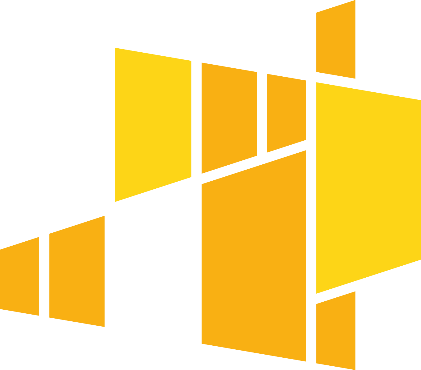 Konstrukcja budżetu – wydatki niekwalifikowane
g) wpłaty na PFRON,
h) koszty postępowania sądowego, wydatki związane z przygotowaniem i obsługą prawną spraw sądowych oraz wydatki poniesione na funkcjonowanie komisji rozjemczych (z wyjątkami),
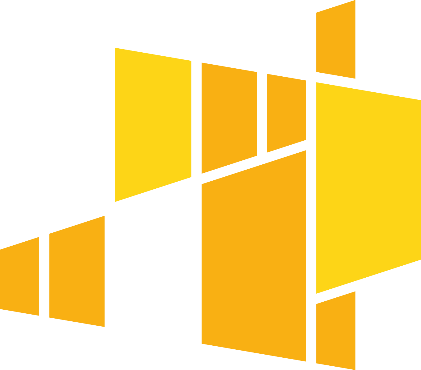 Konstrukcja budżetu – wydatki niekwalifikowane
wydatki poniesione na zakup używanego środka trwałego, który był w ciągu 7 lat wstecz (w przyp. nieruchomości 10 lat) współfinansowany ze środków unijnych lub z dotacji krajowych,
j) podatek VAT, który może zostać odzyskany na 	podstawie przepisów krajowych,
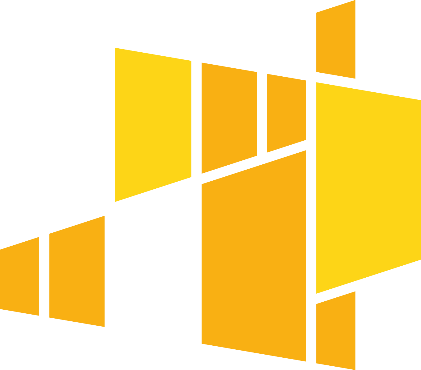 Konstrukcja budżetu – wydatki niekwalifikowane
k) wydatki poniesione na zakup nieruchomości przekraczające 10% całkowitych wydatków kwalifikowalnych projektu,
l) zakup lokali mieszkalnych, za wyjątkiem wydatków dokonanych w ramach celu temat.9 Promowanie włączenia społecznego…,
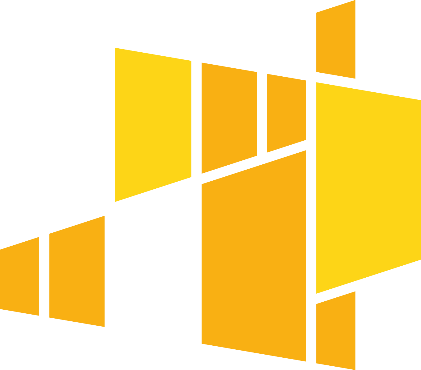 Konstrukcja budżetu – wydatki niekwalifikowane
m) inne niż część kapitałowa raty leasingowej wydatki związane z umową leasingu,
n) transakcje dokonane w gotówce, których wartość przekracza równowartość kwoty o której mowa w art. 22 ustawy z dnia 2 lipca 2004 r. o swobodzie działalności gospodarczej,
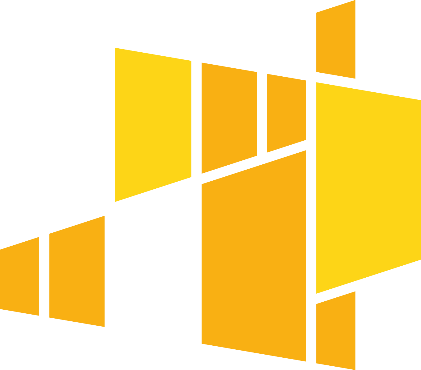 Konstrukcja budżetu – wydatki niekwalifikowane
o) wydatki poniesione na przygotowanie i wypełnienie WoD i/lub formularza wniosku o potwierdzenie wkładu finansowego w przypadku dużych projektów,
p) success fee za napisanie projektu, 
q) wydatki z art. 3 ust. 3 rozporządzenia EFRR, r) w przypadku instrumentów finansowych – wkłady rzeczowe (z wyjątkami),
s) koszty związane z umową IRU.
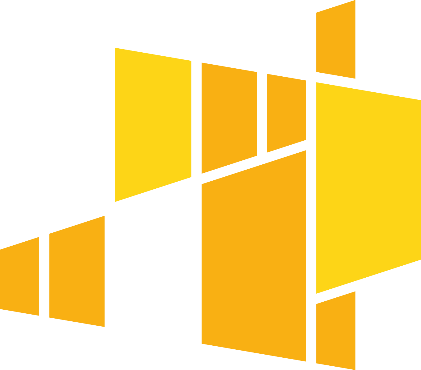 Zmiany dotyczące definicji dochodu
Zmiany wprowadziło Rozporządzenie PE i R 2018/1046 z dnia 18 lipca 2018 r. w sprawie zasad finansowych mających zastosowanie do budżetu ogólnego Unii, zmieniające rozporządzenia (UE) nr 1296/2013, (UE) nr 1301/2013, (UE) nr 1303/2013, (UE) nr 1304/2013, (UE) nr 1309/2013, (UE) nr 1316/2013, (UE) nr 223/2014 i (UE) nr 283/2014 oraz decyzję nr 541/2014/UE, a także uchylające rozporządzenie (UE, Euratom) nr 966/2012
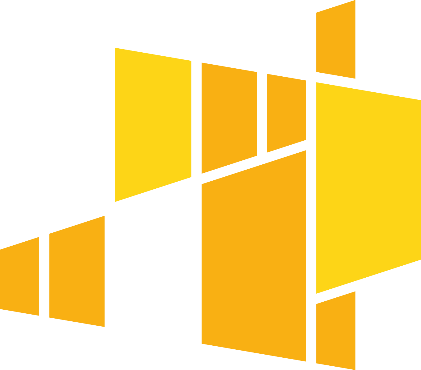 Zmiany dotyczące definicji dochodu
art. 61 Rozporządzenia 1303/2013 w zakresie projektów generujących dochód.  Najważniejsze zmiany w obszarze projektów generujących dochód:   
1) Oszczędności kosztów operacyjnych osiągnięte w związku z realizacją projektu dot. efektywności energetycznej nie stanowią dochodu projektu;
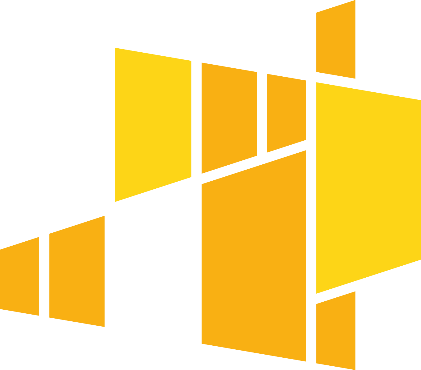 Zmiany dotyczące definicji dochodu
art. 61 cd. Zmiany:   
2) Wyłączenie stosowania art. 61 przez każdą formę pomocy publicznej co oznacza  brak konieczności stosowania metody luki w finansowaniu lub metody stawek zryczałtowanych w odniesieniu do projektów (lub ich części) objętych pomocą publiczną.
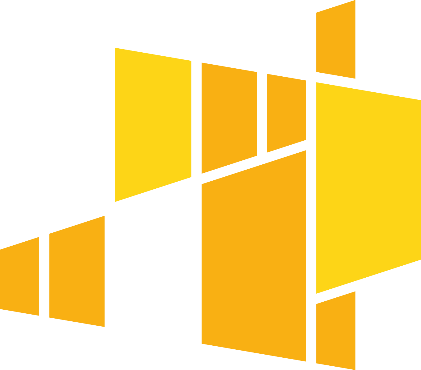 Zmiany dotyczące definicji dochodu
art. 61 cd. Zmiany:   
art. 65 Rozporządzenia 1303/2013 w zakresie projektów generujących dochód w trakcie wdrażania, podwyższając próg jego stosowania z 50 tys. zł. na 100 tys. zł kosztów kwalifikowanych.
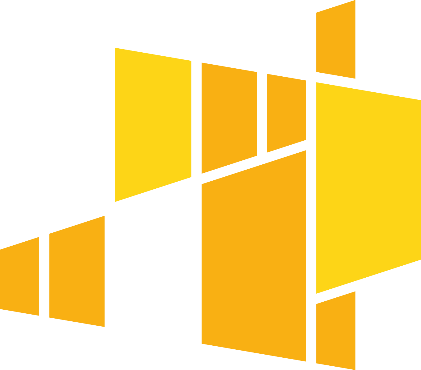 Dochodem nie są
wadium wpłacane przez podmiot ubiegający się o realizację zamówienia publicznego na podstawie ustawy PZP, zatrzymane w przypadku wycofania oferty, 
kary umowne (w tym kary za odstąpienie od umowy i kary za opóźnienie),
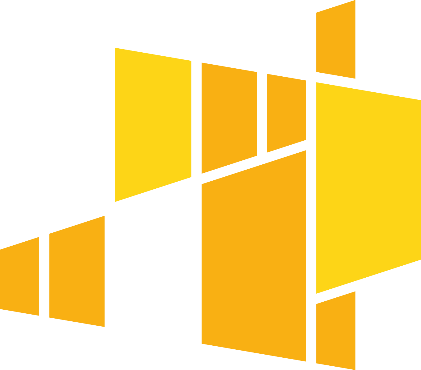 Dochodem nie są
zatrzymane kaucje zwrotne (rozumiane jako sumy pieniężne złożone jako gwarancja dotrzymania zobowiązania), 
premia za otwarcie rachunku bankowego, 
gwarancje bankowe, 
ulgi z tytułu terminowego odprowadzania składek do ZUS/US.
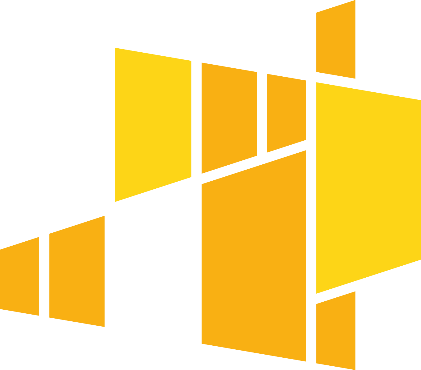 Zasięg geograficzny kwalifikowalności
Projekt współfinansowany z funduszy strukturalnych lub FS w ramach celu „Inwestycje na rzecz wzrostu i zatrudnienia”, o których mowa w art. 89 rozporządzenia ogólnego – powinien być realizowany
w przypadku RPO – w regionie na poziomie NUTS 2, którego dotyczy dany RPO.
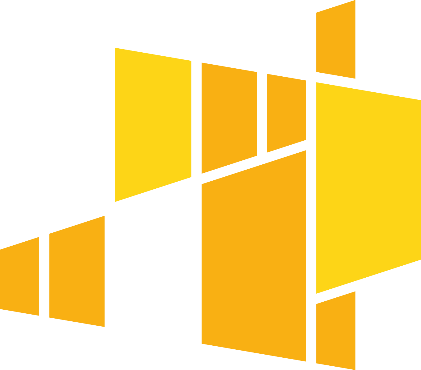 Zasięg geograficzny kwalifikowalności
poza obszarem PO - warunki
zgoda IZ i tylko na terytorium UE,
projekt przynosi korzyść dla obszaru objętego PO,
łączna kwota w ramach PO dla takich projektów nie przekracza 15% wsparcia z EFRR lub FS na poziomie osi priorytetowej,
Komitet Monitorujący wyraził zgodę na projekt lub rodzaje projektów, których to dotyczy.
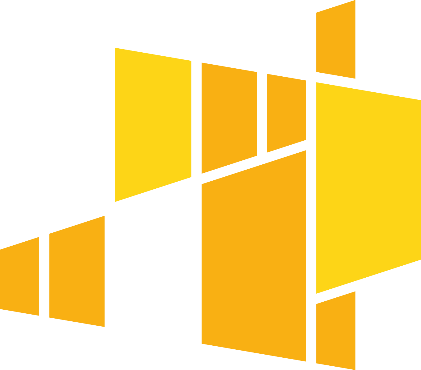 Zasięg geograficzny kwalifikowalności
poza obszarem PO - warunki
Projekty dotyczące działań promocyjnych - projekt przynosi korzyść dla obszaru objętego PO, obowiązki IZ PO w odniesieniu do zarządzania, kontroli i audytu projektu są pełnione przez organy odpowiedzialne za PO, w ramach którego udziela się wsparcia danemu projektowi, lub organy te zawierają umowy z organami na obszarze, na którym dany projekt jest realizowany.
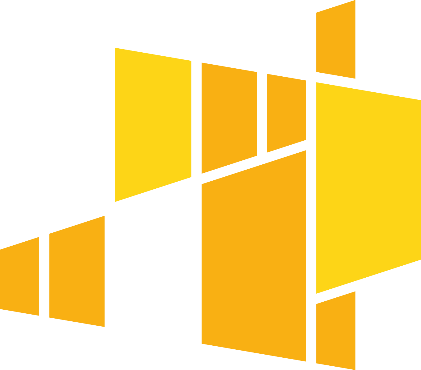 Dokumentacja niezbędna do przygotowania projektu
Za kwalifikowalne mogą być uznane niezbędne wydatki poniesione na przygotowanie projektu, m.in.:
a) na opracowanie lub aktualizację dokumentacji niezbędnej do realizacji projektu (w tym biznes plan, studium wykonalności lub ich elementy,
mapy lub szkice sytuujące projekt),
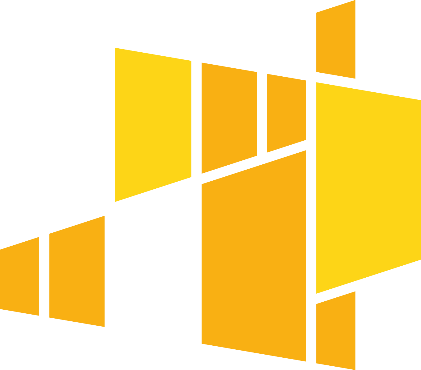 Dokumentacja niezbędna do przygotowania projektu ( cd)
b) wydatki poniesione na opłaty związane z uzyskaniem niezbędnych decyzji administracyjnych na etapie przygotowania przedsięwzięcia,
c) wydatki poniesione na nadzór nad przygotowaniem dokumentacji.
WW wydatki kwalifikują się w proporcji, w jakiej odnoszą się do realizowanego projektu.
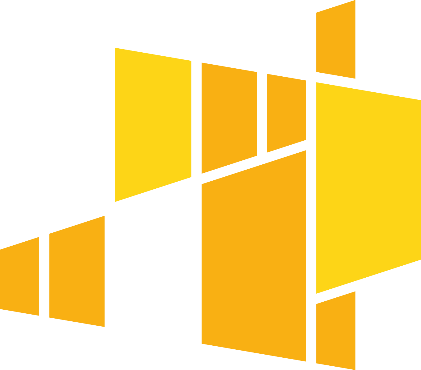 Dokumentacja niezbędna do przygotowania projektu ( cd)
Wydatki na przygotowanie wniosku o zmianę Umowy o dofinansowanie projektu wraz z koniecznymi dokumentami (w tym studium wykonalności, analizą finansową, raportem oddziaływania przedsięwzięcia na środowisko), jeśli IW/IP/IZ zaakceptuje wniosek o zmianę, a umowa zostanie aneksowana.
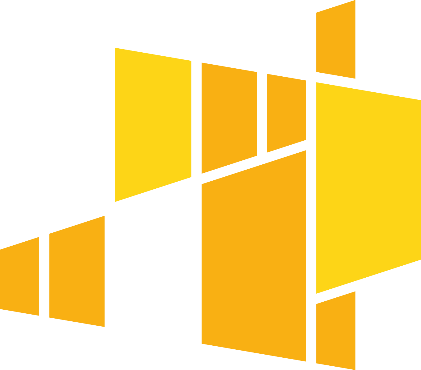 Dokumentacja niezbędna do przygotowania projektu ( cd)
Wydatki poniesione na przygotowanie wniosku o zmianę należy wskazać jako integralną część nowego zakresu projektu we wniosku o zmianę oraz
w aneksie do umowy o dofinansowanie projektu.
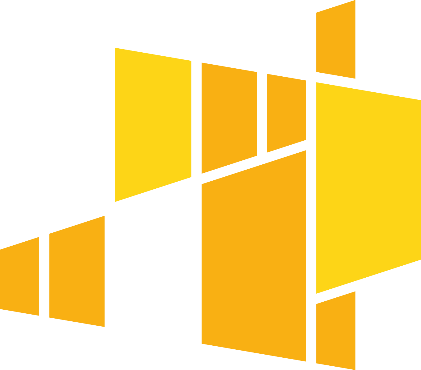 Dochód po zakończeniu realizacji
Dochód wygenerowany po zakończeniu projektu –wpływy środków pieniężnych z bezpośrednich wpłat dokonywanych przez użytkowników za towary lub usługi
zapewniane przez daną operację, jak np. opłaty ponoszone bezpośrednio przez użytkowników za użytkowanie infrastruktury, sprzedaż lub dzierżawę gruntu lub budynków lub opłaty za usługi,
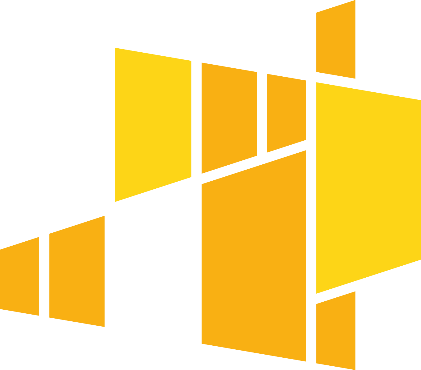 Dochód
Dochód wygenerowany po zakończeniu projektu (cd) – pomniejszone o wszelkie koszty operacyjne
i koszty odtworzenia wyposażenia krótkotrwałego poniesione w okresie odniesienia.
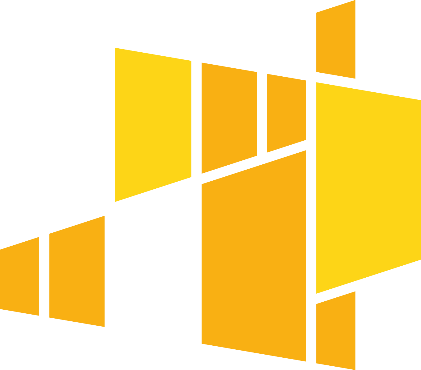 Dochód
Oszczędności kosztów operacyjnych wygenerowane przez daną operację (wyj. oszczędności kosztów wynikających z wdrożenia środków w zakresie efektywności energetycznej), traktuje się jako dochód, chyba że są skompensowane równoważnym zmniejszeniem dotacji na działalność;
( ten rodzaj tylko w fazie operacyjnej).
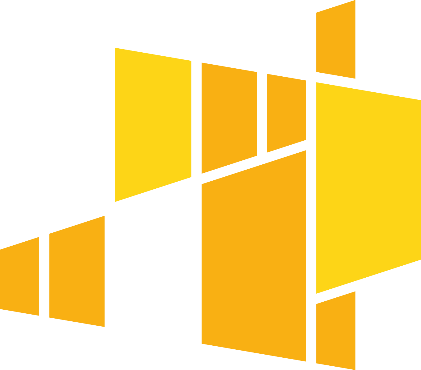 Projekt generujący dochód po zakończeniu realizacji
Projekt współfinansowany z EFRR o całkowitym koszcie kwalifikowalny przekraczającym 1 mln EUR, obejmujący inwestycje w infrastrukturę, korzystanie z której podlega opłatom bezpośrednio ponoszonym przez korzystających oraz wszelkie projekty pociągające za sobą sprzedaż gruntów lub budynków, lub dzierżawę gruntów, lub najem budynków,
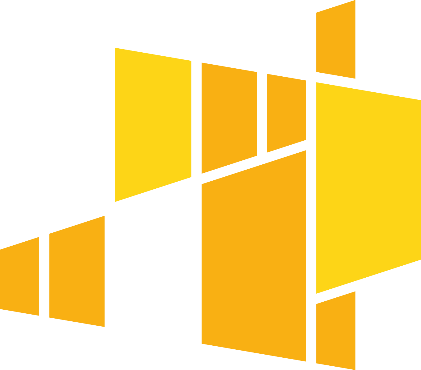 Projekt generujący dochód po zakończeniu realizacji
Projekt współfinansowany z EFRR (cd) - lub wszelkie inne odpłatne świadczenia, dla których wartość bieżąca przychodów przewyższa wartość bieżącą kosztów operacyjnych w danym okresie referencyjnym.
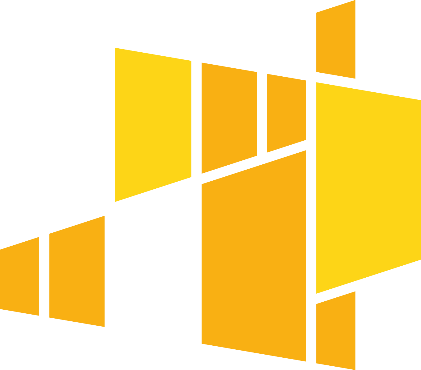 Projekty generujące dochód po zakończeniu realizacji
Nie  są  nimi projekty, o których mowa w art. 61 ust. 7 i 8 rozporządzenia ogólnego (RO), tj. w szczególności: 
a) projekty, dla których wsparcie związane jest z instrumentami finansowymi, 
b) projekty, dla których wsparcie w ramach programu stanowi pomoc de minimis i/lub publiczna, zgodnie z warunkami z RO.
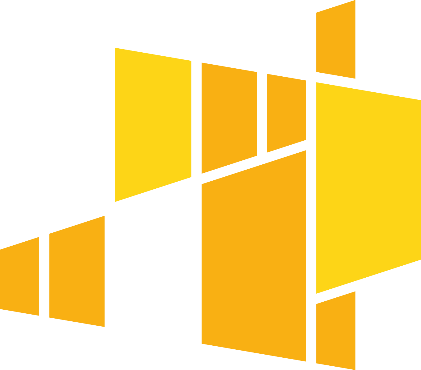 Wydatki operacyjne
Wydatki operacyjne tj. ponoszone w fazie eksploatacji inwestycji, nie są kwalifikowalne, chyba że:

- wynika to z zaakceptowanego przez właściwą instytucję będącą stroną umowy, przy czym jest to zależne od przedmiotu i specyfiki projektu.
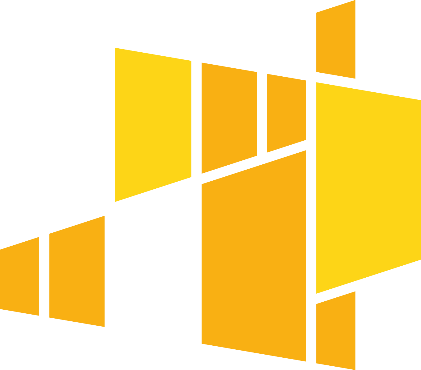 Wydatki operacyjne - niekwalifikowalne
wydatki poniesione na wynagrodzenia dla pracowników zatrudnionych w eksploatacyjnej fazie inwestycji, 
wydatki na produkty podlegające szybkiemu zużyciu,
wydatki na części zamienne, energię oraz środki chemiczne do wykorzystania podczas fazy eksploatacyjnej inwestycji.
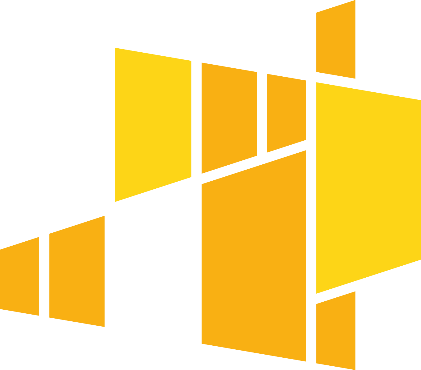 Wydatki operacyjne 
- mogą być kwalifikowalne
wydatki na sprawdzenie i przetestowanie sprzętu nabytego w ramach projektu oraz na szkolenie personelu obsługującego, 
tzw. asysta techniczna zapewniana przez producenta w pierwszym okresie eksploatacji zakupionego sprzętu, ( w ramach właściwej kategorii wydatków).
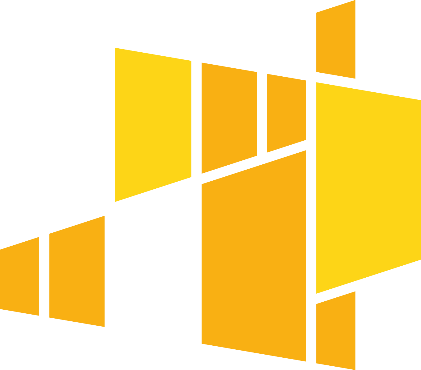 Techniki finansowania 
środków trwałych
Koszty pozyskania środków trwałych lub wartości niematerialnych i prawnych niezbędnych do realizacji projektu mogą zostać uznane za kwalifikowalne, o ile we WoD zostanie uzasadniona konieczność ich pozyskania jako niezbędnych do realizacji projektu uwzględniając przedmiot i cel danego projektu ( dotyczy wydatku powyżej 10.000 PLN netto)
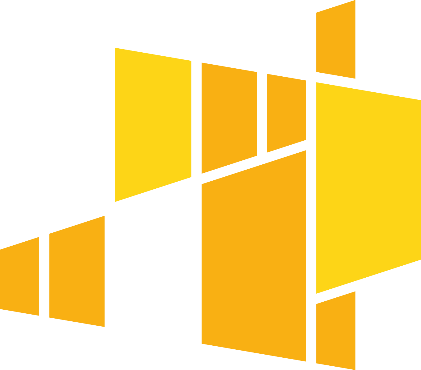 Zakup środków trwałych
Środki trwałe dzielą się na: 

a) środki trwałe bezpośrednio powiązane z przedmiotem projektu, 
b) środki trwałe wykorzystywane w celu wspomagania procesu wdrażania projektu.
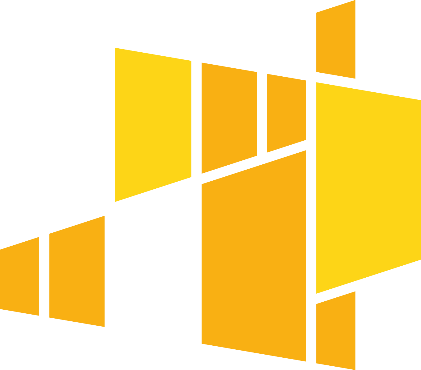 Zakup środków trwałych
Wydatki poniesione na zakup środków trwałych bezpośrednio związanych z przedmiotem projektu, koszty ich dostawy, montażu i uruchomienia, mogą być kwalifikowalne zgodnie ze wskazaniem beneficjenta opartym o faktyczne wykorzystanie środka trwałego na potrzeby projektu.
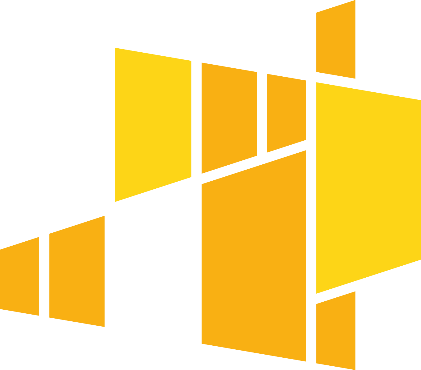 Zakup środków trwałych
Wydatki poniesione na zakup środków trwałych wykorzystywane w celu wspomagania procesu wdrażania projektu mogą być kwalifikowalne wyłącznie w wysokości odpowiadającej odpisom amortyzacyjnym za okres, w którym były one wykorzystywane na rzecz projektu.
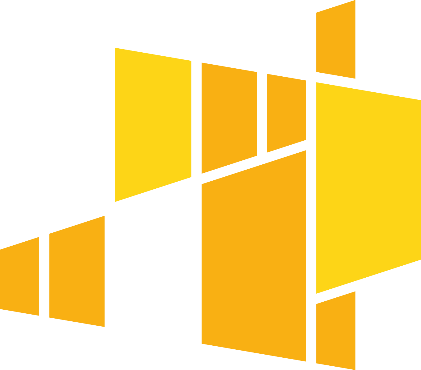 Amortyzacja - przykład
Dzierżawa od miasta oczyszczalni ścieków przez spółkę miejską zajmująca się gospodarką wodno-ściekową. 
Spółka przeprowadzi modernizację obiektu oraz dojdzie nowa funkcjonalność ( wykorzystanie gazów). 
Będzie to ulepszenie w obcych środkach trwałych, co traktuje się jako środek trwały.
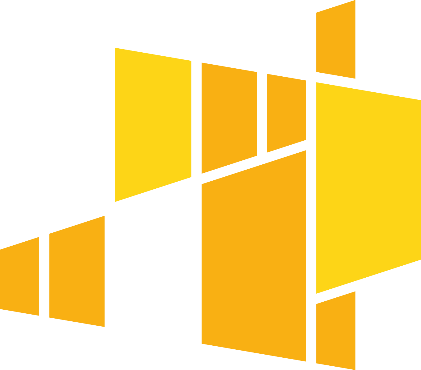 Amortyzacja - przykład
Miasto amortyzuje oczyszczalnię, jako dzierżawiony obiekt.
Spółka ustala wartość początkową środka trwałego, jako wydatki poniesione na modernizację. Wartość ta podlega odpisom amortyzacyjnym dokonywanym przez spółkę. 
Uwaga: dzierżawa nie zwalnia z obowiązku zachowania trwałości środka trwałego.
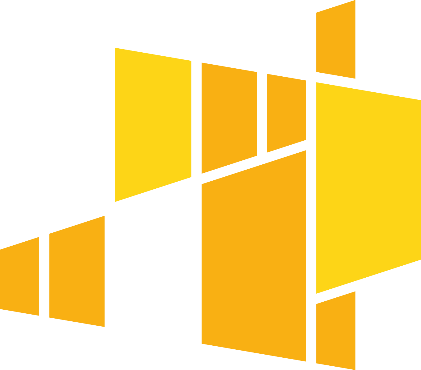 Amortyzacja – przykład 2
Miasto zakupiło 2 autobusy elektryczne do obsługi kursów w ramach obszaru funkcjonalnego.
Jeden z autobusów był wcześniej używany. Jego cena nie przewyższa ceny rynkowej nowego środka trwałego. Nie był on wcześniej zakupiony ze środków UE ani dotacji krajowej. Oba autobusy muszą służyć celowi wskazanemu w projekcie przez okres trwałości.
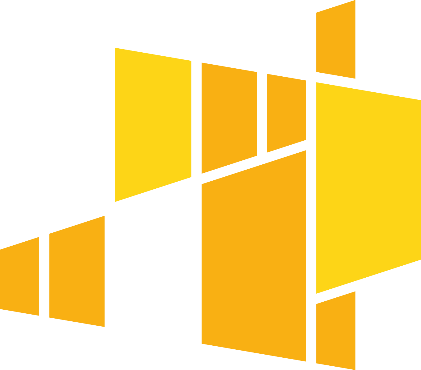 Ewidencja środków trwałych
Gdy projekt dotyczy zakupu środków trwałych, wartości niematerialnych i prawnych czy wybudowania infrastruktury i przekazania ich w użytkowanie innemu podmiotowi (podmiotom), beneficjent zobowiązany jest posiadać i udostępnić podczas kontroli (…)
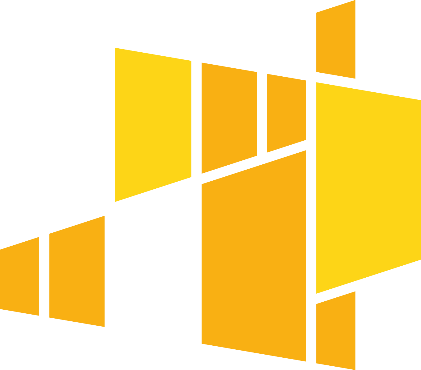 Ewidencja środków trwałych
(…) stosowne dokumenty potwierdzające ich przekazanie (np. protokół/oły przekazania, dokument/y PT, umowę/y użyczenia). 

Podmiot otrzymujący/użytkujący składniki majątku trwałego jest zobowiązany przyjąć je na własny stan ewidencyjny.
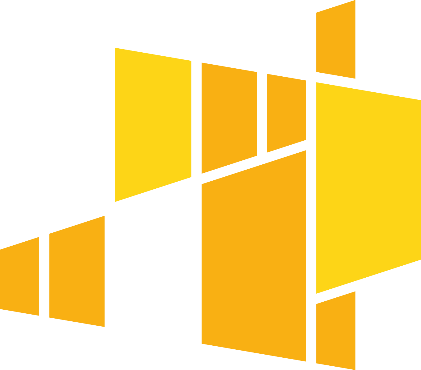 Środki trwałe we wniosku o dofinansowanie
Środki trwałe we wniosku o dofinansowanie 
W tabeli Harmonogram ponoszenia wydatków/ kosztów kwalifikowanych i niekwalifikowanych
Dodawanie nowej kategorii wydatków np. zakup autobusu Kategorie kosztów podlegających limitom:
Wkład rzeczowy
Wydatki poniesione na zakup gruntów
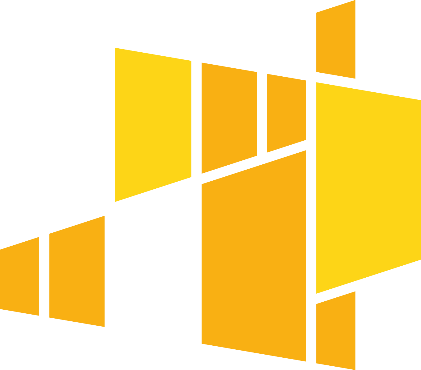 Środki trwałe we wniosku o dofinansowanie
Harmonogram rzeczowo-finansowy
Projekt polega na rewitalizacji kilku obiektów kubaturowych. 
Beneficjent może zdefiniować zadania w następujący sposób: Zadanie nr 1 – Rewitalizacja obiektu A, Zadanie 2 – Rewitalizacja obiektu B itd.
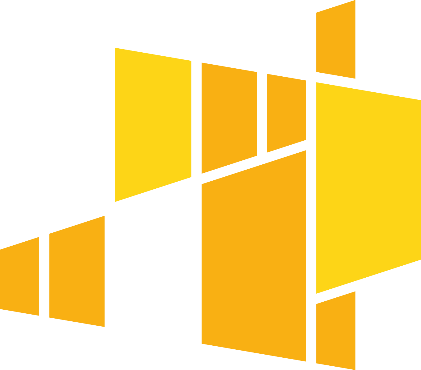 Środki trwałe we wniosku o dofinansowanie
Harmonogram rzeczowo-finansowy (cd)
W przypadku projektów, które polegają na rewitalizacji tylko jednego obiektu lub projektów liniowych dot. np. budowy dróg, kanalizacji, dopuszcza się zdefiniowanie jednego zadania w ramach projektu.
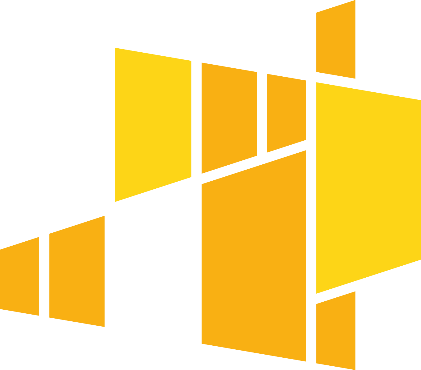 Środki trwałe a polityka rachunkowości
Ustawy podatkowe zakładają, że środki trwałe mogą mieć wartość niższą niż 10.000 zł. 
Wydatki poniesione na ich nabycie stanowią wówczas koszty uzyskania przychodów w miesiącu oddania ich do używania (tzw. jednorazowa amortyzacja).
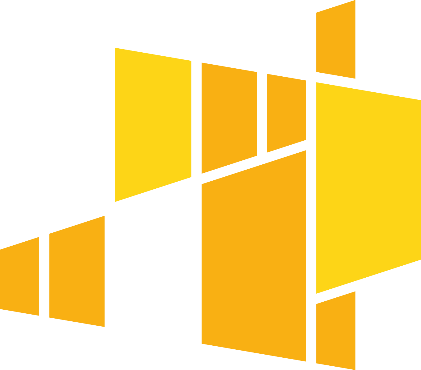 Środki trwałe a polityka rachunkowości
W polityce rachunkowości podmiot ma obowiązek ustalić od jakiej wartości początkowej aktywa rzeczowe mają być zaliczane do środków trwałych. Może to być np. 2 000 zł, ale równie dobrze może to być 11 000 zł. 
Decyzję w tym zakresie podejmuje kierownik jednostki.
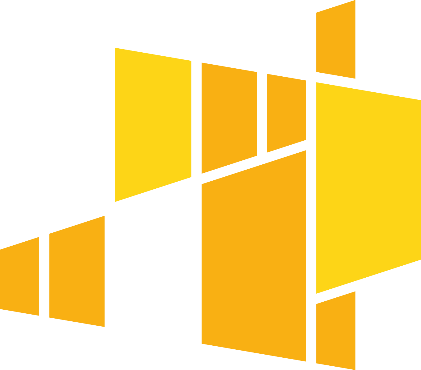 Środki trwałe a polityka rachunkowości
Kierownik jednostki może np. podjąć decyzję, że wszystkie aktywa rzeczowe o przewidywanym okresie używania powyżej roku, bez względu na ich wartość początkową są środkami trwałymi.
W polityce rachunkowości niektórych podmiotów granica wartościowa jest ustalana na poziomie 10.000 zł.
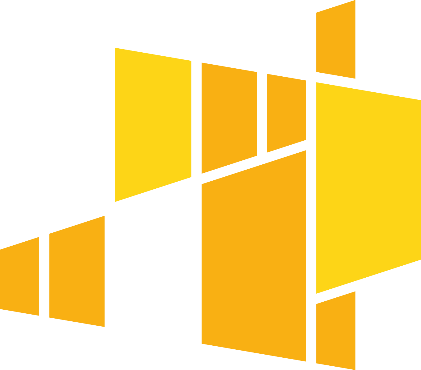 Ustalanie wartości początkowej
Beneficjent musi prowadzić ewidencję środków trwałych. Nie ma konieczności ujmowania w niej środków o wartości do 10 000 zł, a także budynków mieszkalnych, lokali mieszkalnych i własnościowego spółdzielczego prawa do lokalu mieszkalnego lub użytkowego, których wartość początkowa jest ustalana w sposób uproszczony (zgodnie z art. 22n ust. 3 ustawy o PIT).
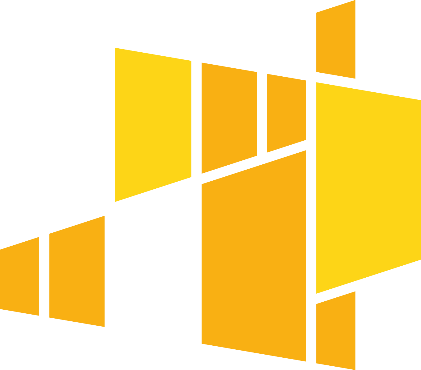 Ustalanie wartości początkowej
Przyjęty do używania środek trwały należy wycenić, tj. ustalić jego wartość  początkową stanowiącą podstawę naliczania odpisów amortyzacyjnych.
Ustalenie wartości początkowej powinno nastąpić nie później niż w miesiącu przyjęcia środka trwałego do używania.
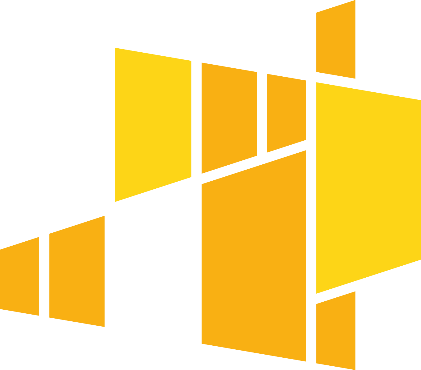 Ustalanie wartości początkowej
Raz ustalona wartość początkowa może być zmieniona tylko na skutek ulepszenia środka trwałego, a także w razie uprzedniego ustalenia wartości początkowej niezgodnie z przepisami oraz w przypadku przeprowadzenia aktualizacji wyceny środków trwałych.
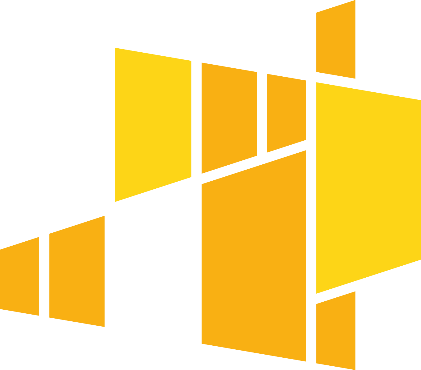 Ustalanie wartości początkowej
Większość środków trwałych jest wyceniana w myśl prawa bilansowego i podatkowego stanowiącego, że wartość początkowa środków trwałych jest ustalana w:
 cenie nabycia – dla środków trwałych zakupionych w kraju i za granicą,
 koszcie wytworzenia – dla wytworzonych we własnym zakresie,
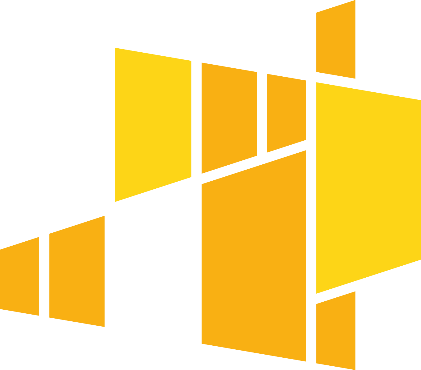 Ustalanie wartości początkowej
wartości rynkowej – dla darowizny, chyba że z umowy wynika cena niższa niż wartość rynkowa,
 wartości wynikającej z wyceny nie wyższej niż cena rynkowa – dla środków trwałych otrzymanych w formie aportu, a także dla darowizny, jeżeli cena rynkowa nie jest możliwa do ustalenia lub jest nieadekwatna (zawyżona) w stosunku do rzeczywistej wartości środka trwałego.
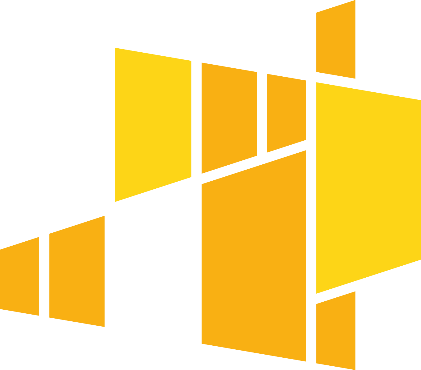 Amortyzacja
Koszty amortyzacji kwalifikują się do współfinansowania, jeżeli spełnione są łącznie następujące warunki: 
-odpisy amortyzacyjne dotyczą środków oraz wartości, które są niezbędne do prawidłowej realizacji projektu i bezpośrednio wykorzystywane do jego wdrażania,
-kwalifikowalna wartość odpisów amortyzacji odnosi się wyłącznie do okresu realizacji projektu,
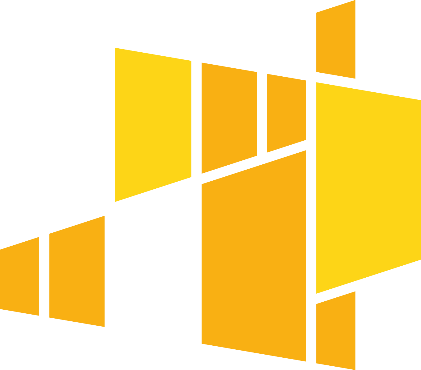 Odpisy amortyzacyjne
-odpisy amortyzacyjne zostały dokonane zgodnie z właściwymi przepisami prawa krajowego,
-wydatki poniesione na zakup śr. trwałych oraz wartości niematerialnych i prawnych nie zostały zgłoszone jako wydatki kwalifikowane projektu, ani też ich zakup nie był współfinansowany ze środków UE (dot. to sytuacji, w której beneficjent kupuje aktywa na potrzeby projektu, ale nie może zrefundować kosztów zakupu),
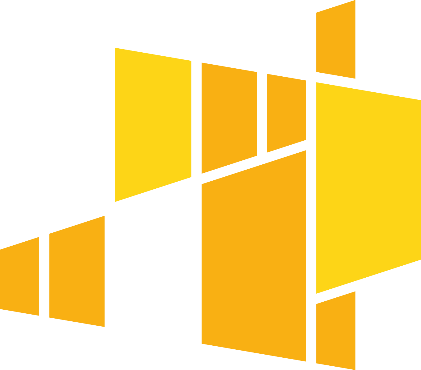 Odpisy amortyzacyjne
-odpisy amortyzacyjne dotyczą środków trwałych oraz wartości niematerialnych i prawnych, które zostały zakupione w sposób racjonalny i efektywny, tj. ich ceny nie są zawyżone w stosunku do cen i stawek rynkowych,
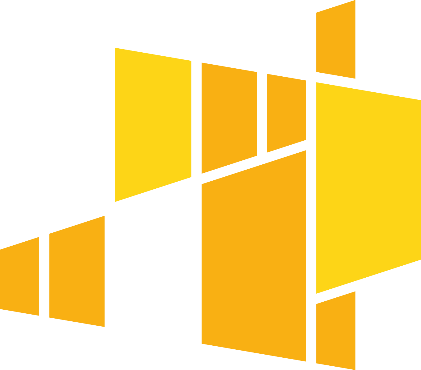 Odpisy amortyzacyjne
W przypadku, gdy środki trwałe oraz wartości niematerialne i prawne wykorzystywane są także w innych celach niż realizacja projektu, kwalifikowalna jest tylko ta część odpisu amortyzacyjnego, która odpowiada proporcji wykorzystania aktywów w celu realizacji projektu ( pro rata).
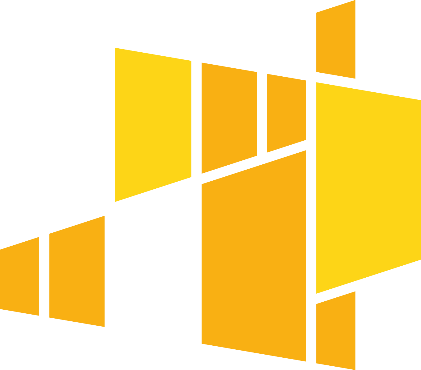 Podwójne finansowanie
Przy określaniu i rozliczaniu wydatków kwalifikowalnych należy pamiętać, że przez podwójne finansowanie należy rozumieć m.in.

 zakupienie środka trwałego z udziałem środków unijnych,
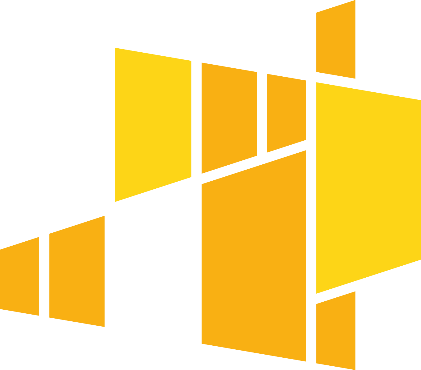 Podwójne finansowanie
następnie zaliczenie odpisów amortyzacyjnych od pełnej wartości środka trwałego do kosztów uzyskania przychodów, bez pomniejszenia wartości środka trwałego o otrzymane dofinansowanie.
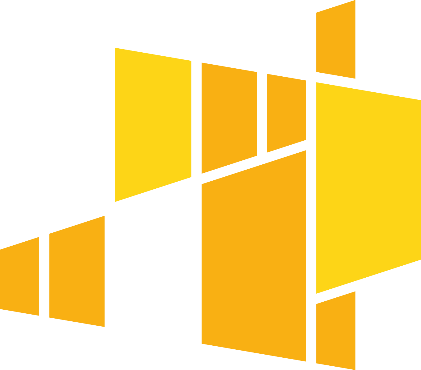 Podwójne finansowanie
Należy pomniejszyć wartości środka trwałego o wartość otrzymanego dofinansowania dla celów obliczenia odpisów amortyzacyjnych stanowiących koszt uzyskania przychodów, albo odpowiednio pomniejszyć wydatki kwalifikowalne;
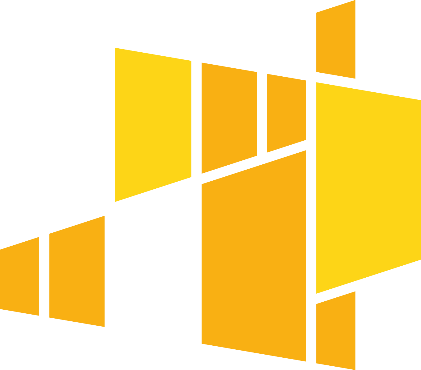 Amortyzacja jednorazowa 
– pomoc de minimis
Jednorazowa amortyzacja środków trwałych o wartości powyżej 10 000 zł to pomoc de minimis udzielana małym podatnikom i nowym przedsiębiorcom. Jej limit w 2019 r. wynosi 50 tys. Euro (dla podatników w roku podatkowym, w którym rozpoczęli prowadzenie działalności gospodarczej oraz małych podatników  -środki trwałe grup 3–8 KŚT (z wyłączeniem aut osobowych).
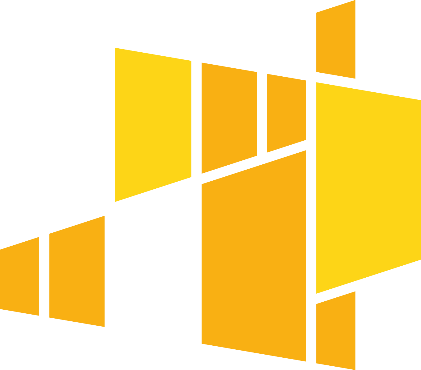 Amortyzacja jednorazowa 
– pomoc de minimis
Odpisów dokonuje się w roku podatkowym, w którym środki te zostały wprowadzone do ewidencji środków trwałych oraz wartości niematerialnych i prawnych, do wysokości nieprzekraczającej równowartości kwoty 50 tys. euro.
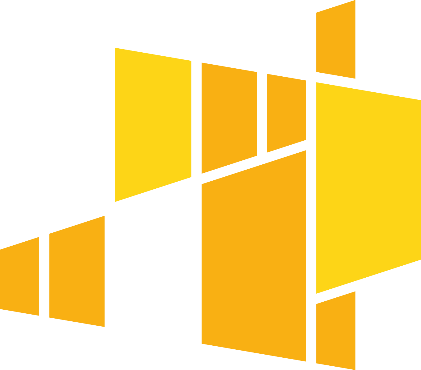 Leasing
Do współfinansowania kwalifikują się wydatki poniesione w związku z zastosowaniem technik finansowania, które nie powodują natychmiastowego przeniesienia prawa własności do danego dobra na beneficjenta, w tym w szczególności wydatki poniesione w związku z zastosowaniem leasingu.
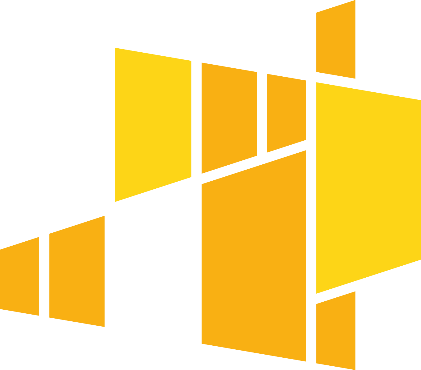 Leasing
Do współfinansowania kwalifikują się wydatki poniesione w związku z następującymi formami leasingu:
leasing finansowy,
leasing operacyjny,
leasing zwrotny.
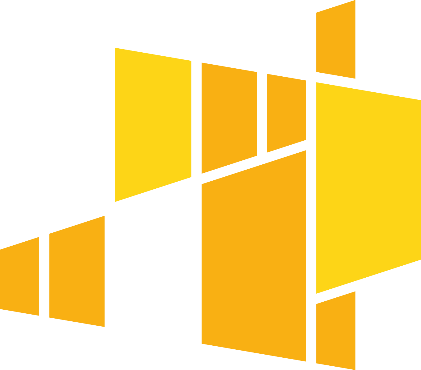 Leasing
Dowodem faktycznego poniesienia wydatku jest dokument potwierdzający opłacenie raty leasingowej.

Maksymalna kwota wydatków kwalifikowalnych nie może przekroczyć rynkowej wartości dobra będącego przedmiotem leasingu.
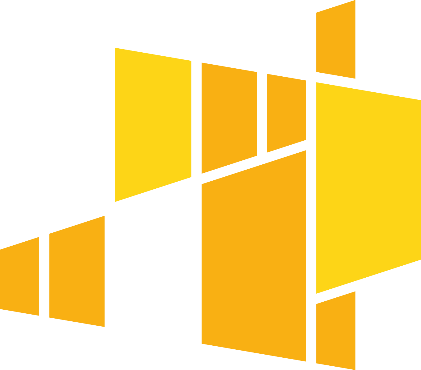 Leasing
Wydatki poniesione w związku z zastosowaniem innych technik finansowania kwalifikują się do współfinansowania z EFRR, jeśli: 
a) zostaną wskazane we WoD projektu oraz zostaną odpowiednio udokumentowane, 
b) zastosowanie tych technik finansowania jest najbardziej efektywne.
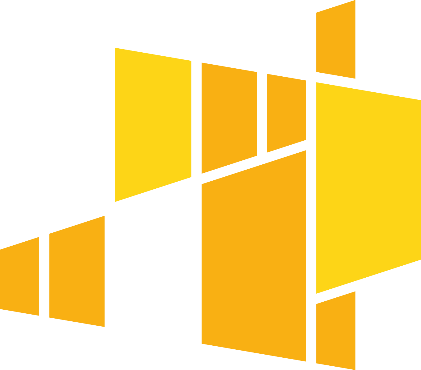 Pomoc regionalna a koszty kwalifikowane (kk)
Perspektywa 2014-2020 
•Maksymalna intensywność pomocy regionalnej liczona jako stosunek wartości pomocy regionalnej, wyrażonej w ekwiwalencie dotacji brutto, do kosztów kwalifikujących się do objęcia tą pomocą wynosi:
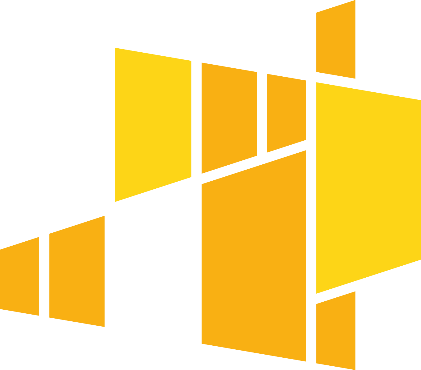 Pomoc regionalna
Perspektywa 2014-2020 
1) 50% - na obszarach należących do województw: lubelskiego, podkarpackiego, podlaskiego, warmińsko – mazurskiego; 
2) 35% - na obszarach należących do województw: kujawsko – pomorskiego, lubuskiego, łódzkiego (…)
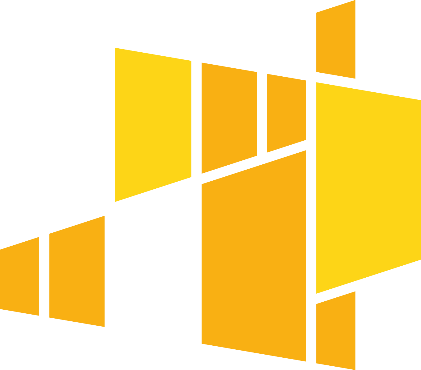 Pomoc regionalna
Max intensywność pomocy regionalnej udzielanej MŚP, z wyłączeniem nowych inwestycji o kosztach kwalifikowanych przekraczających 50 mln euro, podwyższa się o:

 20 % brutto w przypadku małych przedsiębiorców
10 %brutto w przypadku średnich przedsiębiorców.
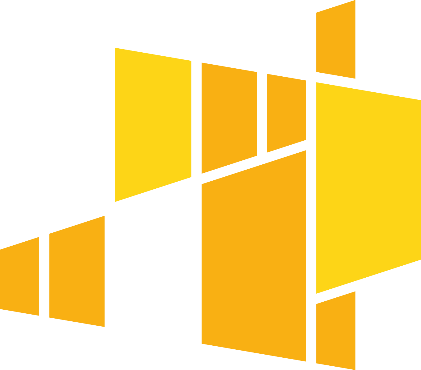 Pomoc na usługi doradcze dla MŚP
Intensywność pomocy do 50 % KK

KK= koszty kwalifikowane usług doradczych świadczonych przez doradców zewnętrznych.

Usługi takie nie mają charakteru ciągłego ani okresowego, nie są też związane ze zwykłymi kosztami operacyjnymi przedsiębiorstwa.
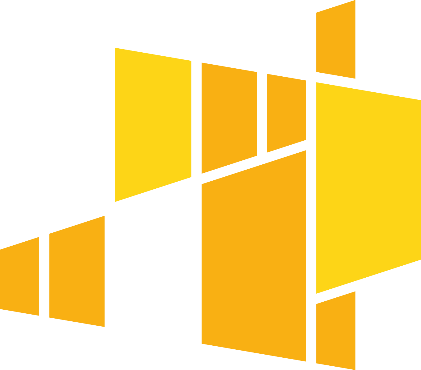 Pomoc szkoleniowa – koszty kwalifikowane
Pomocy nie przyznaje się na szkolenia prowadzone przez prz-wa w celu przestrzegania obowiązkowych norm krajowych w zakresie szkoleń. KK to:
a) koszty zatrudnienia wykładowców;
b) koszty operacyjne wykładowców i uczestników szkolenia (tj. koszty podróży, materiały, amortyzacja)
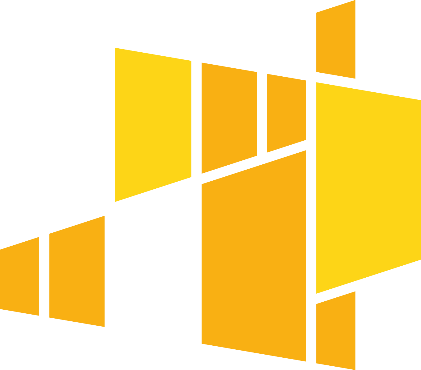 Pomoc szkoleniowa – koszty kwalifikowane
Do KK nie zalicza się kosztów zakwaterowania, z wyjątkiem minimalnych niezbędnych kosztów zakwaterowania dla uczestników będących pracownikami niepełnosprawnymi;

c) koszty usług doradczych związanych z projektem szkoleniowym;
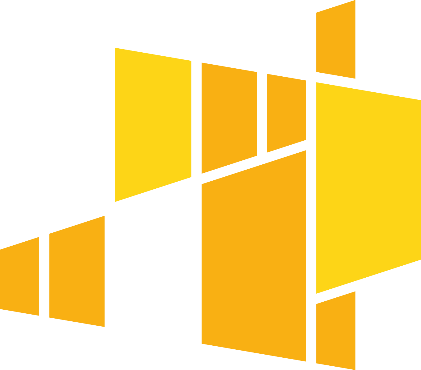 Pomoc szkoleniowa – koszty kwalifikowane
d) koszty personelu osób szkolonych i ogólne koszty pośrednie (koszty administracyjne, wynajem, koszty ogólne) poniesione za godziny, podczas których osoby szkolone biorą udział w szkoleniu.
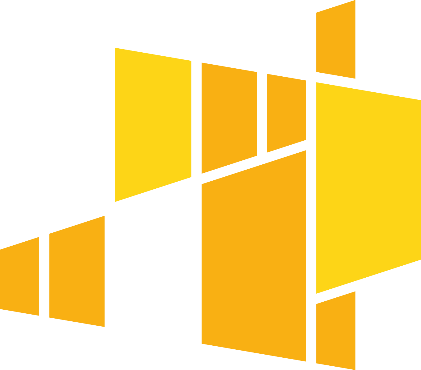 Pomoc szkoleniowa a poziom kosztów kwalifikowanych
Intensywność pomocy max 50 % KK 
Można ją zwiększyć max do 70 % KK:
a) o 10 % w przypadku szkoleń dla pracowników niepełnosprawnych lub znajdujących się w szczególnie niekorzystnej sytuacji;
b) o 10 % dla ŚP i o 20 % dla MP.
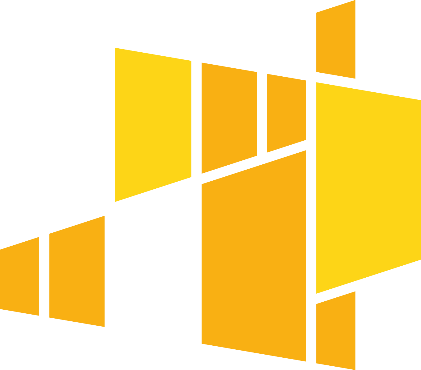 Pomoc na subsydia – koszty kwalifikowane
Pomoc w formie subsydiowania wynagrodzeń na rekrutację pracowników znajdujących się w szczególnie niekorzystnej sytuacji
KK = koszty płacy do 12 miesięcy od dnia rekrutacji pracownika znajdującego się w szczególnie niekorzystnej sytuacji. 
Intensywność pomocy nie przekracza 50 % KK
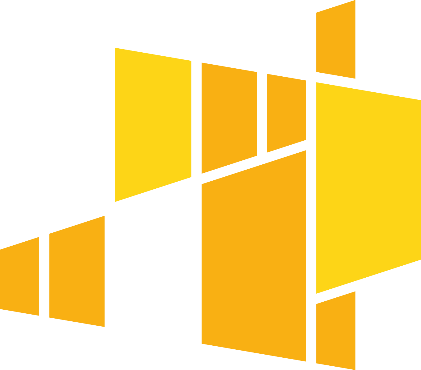 Pomoc na subsydia – koszty kwalifikowane
W przypadku pracownika znajdującego się w bardzo niekorzystnej sytuacji za KK uznaje się płace za okres nie dłuższy niż 24 m-ce od dnia rekrutacji.
Rekrutacja takich pracowników ma powodować wzrost netto liczby pracowników w danym przedsiębiorstwie w porównaniu ze średnią za poprzednie 12 miesięcy.
Wyjątek – naturalne zwolnienia.
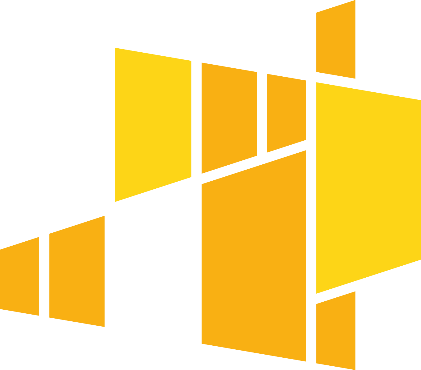 Pomoc na infrastrukturę sportową 
i rekreacyjną – koszty kwalifikowane
a) pomoc inwestycyjna, w tym pomocy na budowę lub modernizację infrastruktury sportowej i wielofunkcyjnej infrastruktury rekreacyjnej;
b) pomoc inwestycyjna na infrastrukturę sportową.
Pomoc inwestycyjna- KK to koszty inwestycji w rzeczowe aktywa trwałe oraz wartości niematerialne i prawne
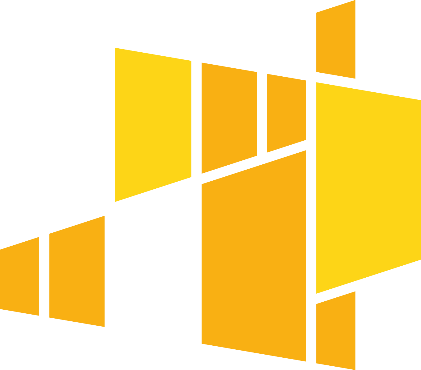 Pomoc na infrastrukturę sportową 
i rekreacyjną – koszty kwalifikowane
Pomocy operacyjna - kk są koszty operacyjne świadczenia usług w ramach takiej infrastruktury:  personelu, materiałów, zakontraktowanych usług, komunikacji, energii, konserwacji, czynszu, administracji itp., lecz nie uwzględniają kosztów amortyzacji i kosztów finansowania, jeśli zostały one objęte zakresem pomocy inwestycyjnej.
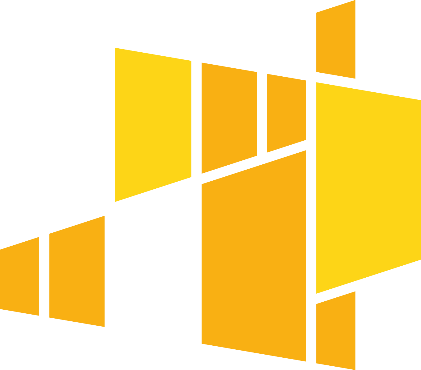 Pomoc na infrastrukturę sportową 
i rekreacyjną
Pomoc inwestycyjna - kwota pomocy nie przekracza różnicy między kosztami kwalifikowalnymi a zyskiem operacyjnym z inwestycji. 
Dla pomocy max 1 mln EUR, maksymalną kwotę pomocy można ustalić, na poziomie 80 % kosztów kwalifikowalnych.
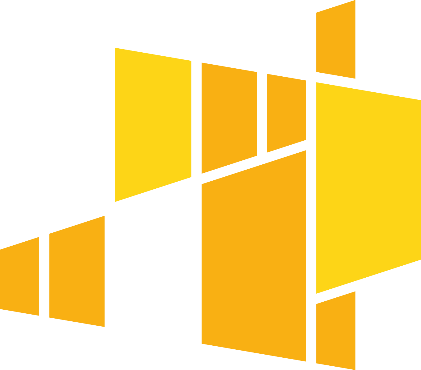 Generator wniosków RPO WŁ
Omówienie wniosku o dofinansowanie w lsi
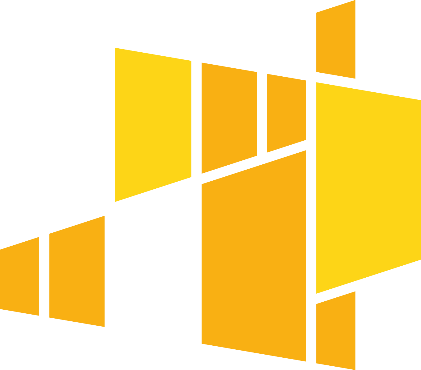 ART. 71 ROZP. 1303/2013
W przypadku operacji obejmującej inwestycje w infrastrukturę lub inwestycje produkcyjne dokonuje się zwrotu wkładu z EFSI, jeżeli w okresie 5 lat od płatności końcowej na rzecz beneficjenta lub w okresie ustalonym zgodnie z zasadami pomocy państwa, tam gdzie ma to zastosowanie, zajdzie którakolwiek z okoliczności:
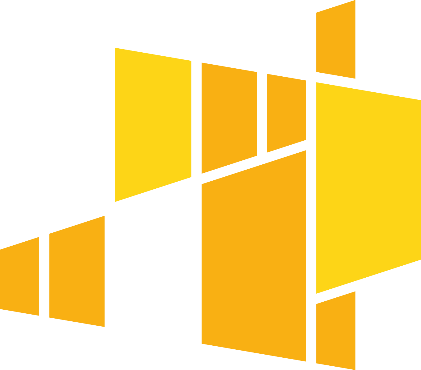 ART. 71 ROZP. 1303/2013 – ZNACZĄCA MODYFIKACJA
a) zaprzestanie działalności produkcyjnej lub przeniesienie jej poza obszar objęty programem; 
b) zmiana własności elementu infrastruktury, która daje przedsiębiorstwu lub podmiotowi publicznemu nienależne korzyści;
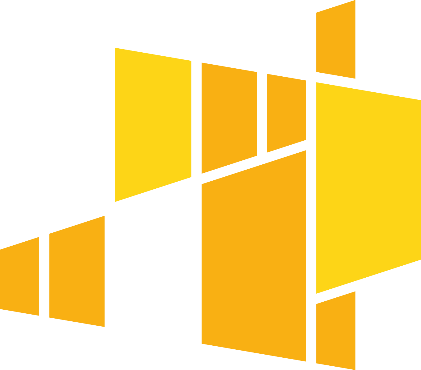 ART. 71 ROZP. 1303/2013 ZNACZĄCA MODYFIKACJA
c) istotna zmiana wpływająca na charakter operacji, jej cele lub warunki wdrażania, która mogłaby doprowadzić do naruszenia jej pierwotnych celów.

Kwoty nienależnie wypłacone są odzyskiwane w wysokości proporcjonalnej do okresu, w którym nie spełniono wymogów.
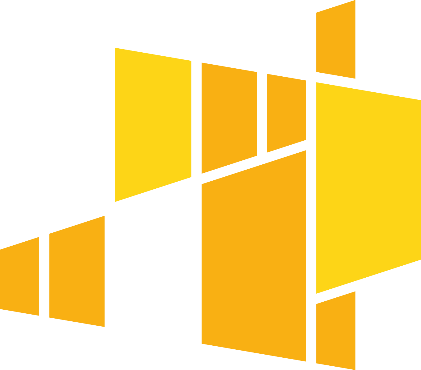 ART. 71 ROZP. 1303/2013
Państwa członkowskie mogą skrócić okres ustalony w akapicie pierwszym do trzech lat w przypadkach dotyczących utrzymania inwestycji lub miejsc pracy stworzonych przez MŚP.
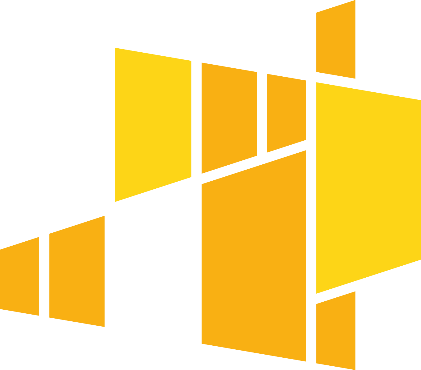 ART. 71 ROZP. 1303/2013 ZNACZĄCA MODYFIKACJA
W przypadku operacji obejmującej inwestycje w infrastrukturę lub inwestycje produkcyjne dokonuje się zwrotu wkładu z EFSI, jeżeli w okresie 10 lat od płatności końcowej na rzecz beneficjenta działalność produkcyjna podlega przeniesieniu poza obszar Unii (wyjątek – MŚP).
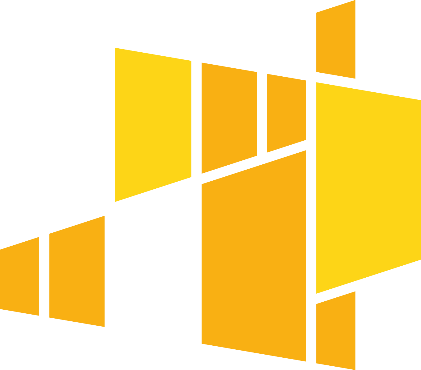 Działalność produkcyjna i jej zaprzestanie
Działalność produkcyjna to działalność, w wyniku której produkowane są dobra lub świadczone są usługi.

Przeniesienie działalności produkcyjnej do innego państwa członkowskiego jest traktowane jako zaprzestanie działalności produkcyjnej.
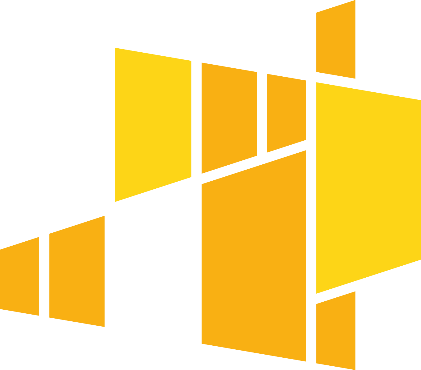 Zaprzestanie działalności
Zaprzestanie działalności produkcyjnej odnosi się do trwałego przerwania działań bezpośrednio związanych z realizowanym projektem - niekoniecznie oznacza to zaprzestanie całej działalności produkcyjnej danej firmy lub instytucji publicznej.
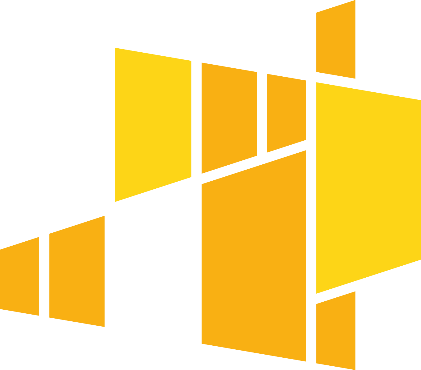 Działalność produkcyjna
W związku z zasadą trwałości projektu mowa jest o utrzymaniu działalności produkcyjnej, a nie utrzymaniu produkcji wyrobu o określonym wzorze przemysłowym/użytkowym.
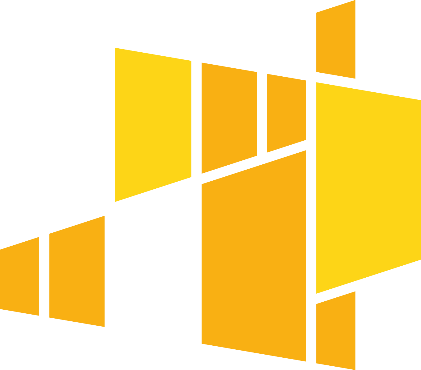 Zmiana własności
Poprzez „własność” rozumie się przysługujące podmiotom prawo rzeczowe, tj. prawo o charakterze cywilnoprawnym, które obejmuje pełny zakres uprawnień wobec rzeczy. Prawo własności obejmuje „pełnię władzy” właściciela nad jego rzeczą – uprawnienie do korzystania z rzeczy oraz do rozporządzania nią.
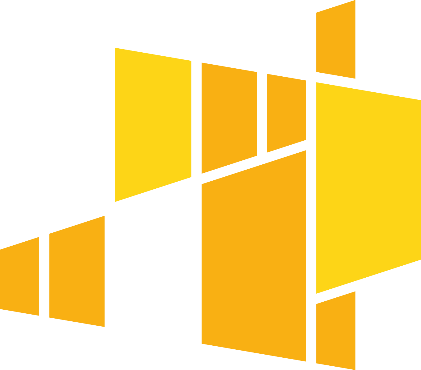 Zmiana własności
Za zmianę charakteru własności uznaje się prawne jej przeniesienie na inny podmiot.

Przeniesienie własności dokonuje się na mocy umowy sprzedaży, zamiany, darowizny, przekazania lub innej umowy służącej przeniesieniu własności rzeczy.
Uwaga: dzierżawa nie jest zmianą charakteru własności
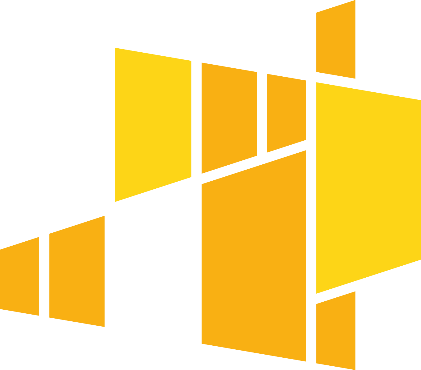 Zmiana własności
Termin „zmiana charakteru własności” należy rozumieć także jako:
zmianę własności elementu projektu,
zmianę w strukturze własnościowej określonego podmiotu, w tym w strukturze udziałów w spółce z o.o. i zmianie struktury akcjonariatu w spółce akcyjnej.
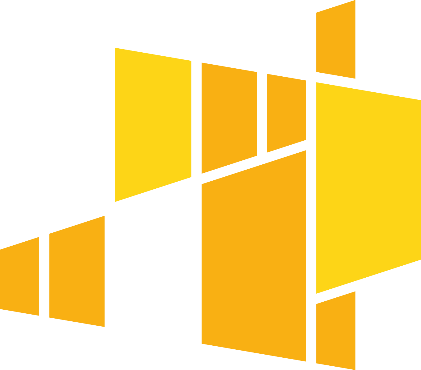 Zmiana własności
Zmianą charakteru własności może być także przeniesienie własności z podmiotu publicznego na publiczny czy z prywatnego na prywatny – zarówno w pełnym zakresie jak i poprzez obejmowanie udziałów.
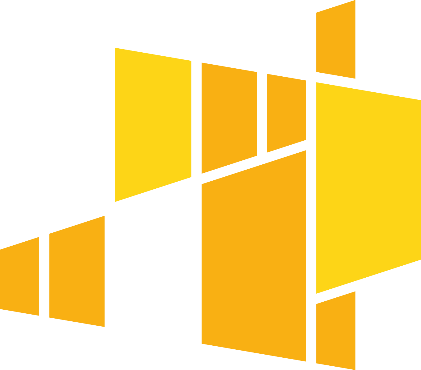 Zmiana własności
Nie stanowi zmiany charakteru własności zmiana formy organizacyjno – prawnej przedsiębiorstwa, np. na skutek przekształcenia uregulowanego w Tytule IV Dział III „Przekształcenie spółek” Ustawy z dnia 15 września 2000 r. Kodeks spółek handlowych.
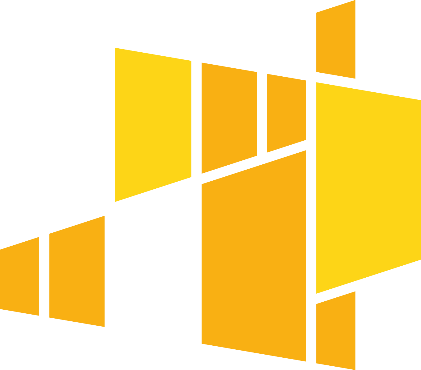 Istotna zmiana - zmiana charakteru operacji
Przez charakter operacji rozumie się jej właściwości ogólne, to jest właściwy jej zespół cech, odróżniających ją od innych operacji tego samego rodzaju. 
Charakter projektu to także główne działania podejmowane w ramach danego przedsięwzięcia.
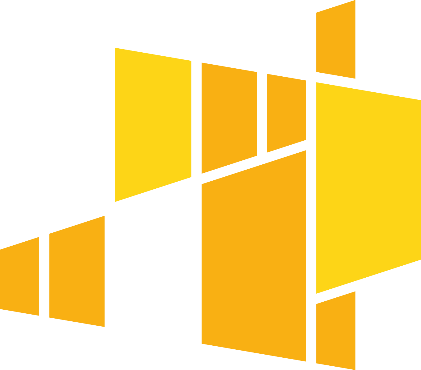 Istotna zmiana - zmiana charakteru operacji
Zmiana charakteru operacji może być oceniana przez pryzmat m.in. stopnia osiągania zakładanych wskaźników realizacji projektu.
Zmniejszenie wskaźników na poziomie rezultatu oraz produktu nie musi automatycznie oznaczać znaczącej modyfikacji wpływającej na zachowanie zasady trwałości.
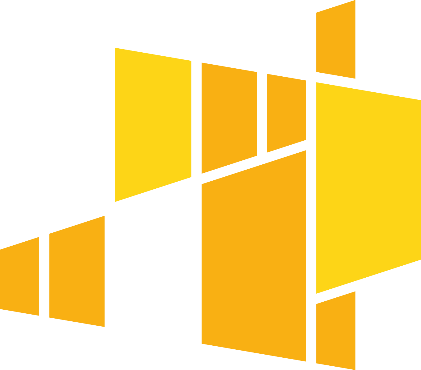 Pierwotne cele operacji
W przypadku, gdy cele projektu zostały utrzymane, pomimo zmniejszenia osiągniętych wartości niektórych wskaźników, należy przyjąć, iż ta przesłanka trwałości projektu została zachowana.
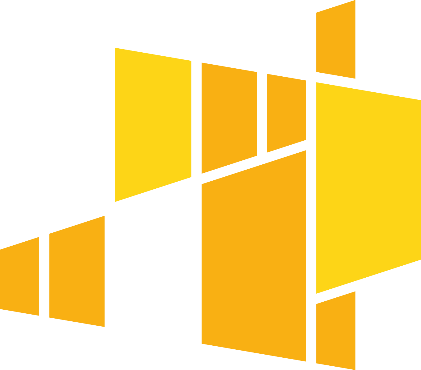 Nienależna korzyść
Za „korzyść” należy uznać takie przysporzenie majątkowe, w tym uzyskanie przychodu, zwolnienie z długu lub uniknięcie straty, albo takie uzyskanie pozycji ekonomicznie lepszej niż możliwa do uzyskania przez inne podmioty w tych samych warunkach, które:
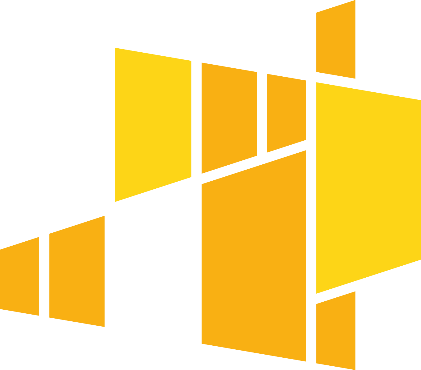 Nienależna korzyść
nastąpiło w wyniku zmiany charakteru własności elementu infrastruktury albo zaprzestania działalności produkcyjnej;
faktycznie powstało po stronie przedsiębiorstwa lub podmiotu publicznego.
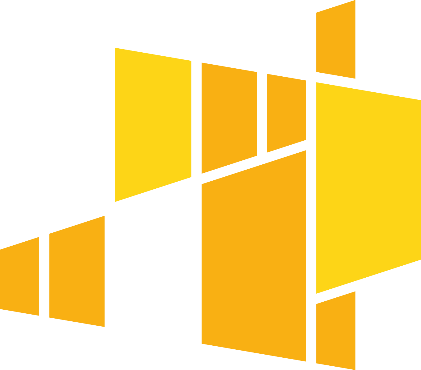 Nienależna korzyść
Korzyść nieuzasadniona (ostatecznie naruszająca zasadę trwałości) to korzyść, która jest nie do pogodzenia z celami pomocy realizowanej przez zaangażowanie Funduszy oraz celami dofinansowania danego działania.
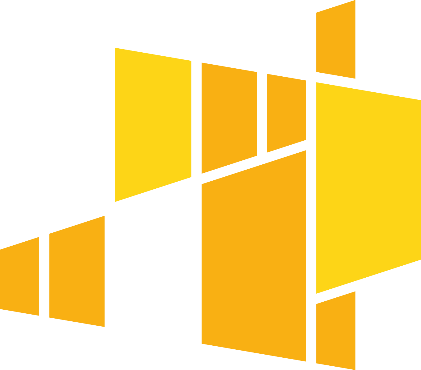 Nienależna korzyść - przykład
Zmiana formy prawnej firmy z osoby fizycznej prowadzącej działalność gospodarczą na własny rachunek na spółkę z o.o. 

W wyniku przeprowadzenia działań dojdzie do zmiany charakteru własności w projekcie.
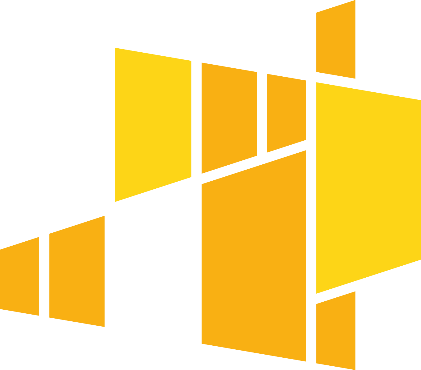 Nienależna korzyść - przykład
Wniesienie majątku przedsiębiorstwa prowadzonego w formie jednoosobowej dział. gosp., aportem do spółki prawa handlowego to forma zbycia przedsiębiorstwa.
 
Podmiot przyjmujący aport powinien zobowiązać się do utrzymania celów projektu – może to nastąpić poprzez aneksowanie umowy o dofin.
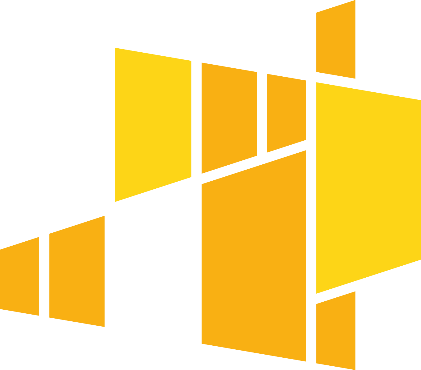 Nienależna korzyść - przykład
Wniesienie aportem określonych składników majątkowych buduje potencjał przedsiębiorstwa, więc jest nienależną korzyścią.

W wyniku przeprowadzenia proponowanych przez beneficjenta rozwiązań dojdzie do zmiany charakteru własności w projekcie
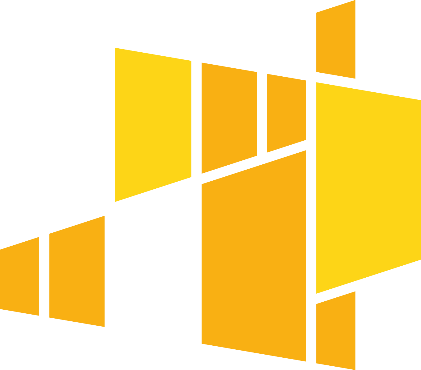 Zachowanie trwałości
Zachowanie trwałości projektu obowiązuje w odniesieniu do współfinansowanej w ramach projektu infrastruktury lub inwestycji produkcyjnych, gdzie infrastrukturę należy interpretować jako środki trwałe zdefiniowane w pkt 1 lit. w rozdziału 3 Wytycznych.
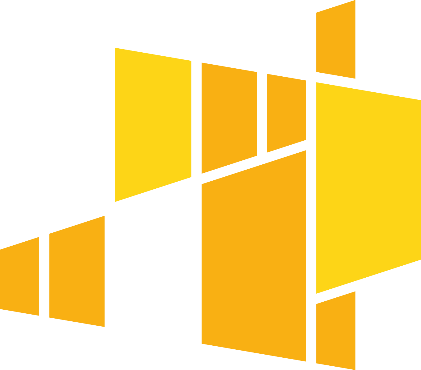 Zachowanie trwałości
W przypadku projektów współfin. ze środków funduszy strukturalnych i FS, nie dotyczących inwestycji w infrastrukturę lub inwestycji produkcyjnych, zachowanie trwałości projektu oznacza utrzymanie inwestycji lub miejsc pracy zgodnie z obowiązującymi zasadami pomocy publicznej.
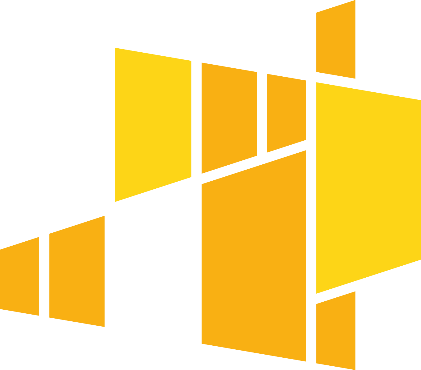 Zachowanie trwałości
Zasada trwałości nie ma zastosowania:
w przypadku instrumentów finansowych,
w sytuacji, gdy beneficjent zaprzestał działalności z powodu ogłoszenia upadłości niewynikającej z oszukańczego bankructwa w rozum. przepisów art. 71 rozp. ogólnego.
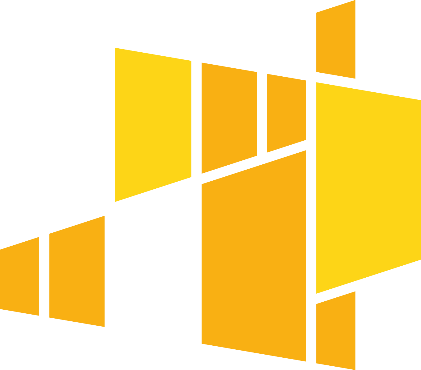 Zachowanie trwałości
Brak ogłoszenia upadłości wobec beneficjenta, który zaprzestał prowadzenia działalności (z wył. przypadku, o którym mowa w art. 13 ust. 1 ustawy z dn. 28.02.2003 r. - Prawo upadłościowe (Dz. U. z 2016 r. poz. 2171, z późn. zm.), oznacza naruszenie zasady trwałości.
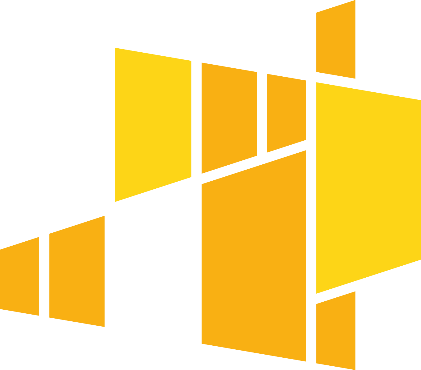 Kontrola trwałości
Zachowanie trwałości jest kontrolowane przez IZ. W ramach kontroli sprawdzane jest, czy beneficjent wypełnia inne zobowiązania wynikające z umowy o dofinansowanie, które pozostają aktualne w okresie trwałości projektu, w tym:
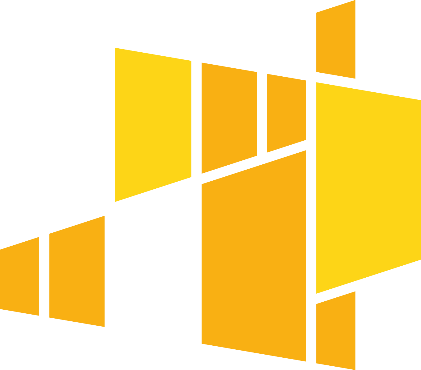 Kontrola trwałości
zapewnienie, że dofin. nie zostało wykorzystane niezgodnie z przeznaczeniem albo pobrane w nadmiernej wysokości, a w szczególności czy:

zostały utrzymane wskaźniki realizacji projektu;
projekt nie wygenerował dochodu w rozumieniu art. 61 rozporządzenia ogólnego
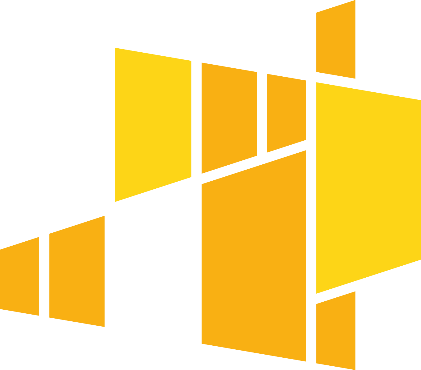 Kontrola trwałości
nie wystąpiła niezaplanowana pomoc publiczna;
nie nastąpiła zmiana okoliczności powodujących możliwość odzyskania przez beneficjenta podatku VAT, który stanowił wydatek kwalifikowalny;
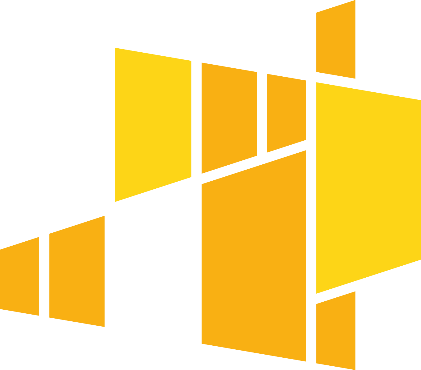 Kontrola trwałości
przechowywanie (archiwizacja) dokumentacji związanej z projektem;
wypełnianie obowiązków w zakresie informacji i promocji;
wypełnianie obowiązku przekazywania do informacji o kontrolach projektu prowadzonych przez inne instytucje;
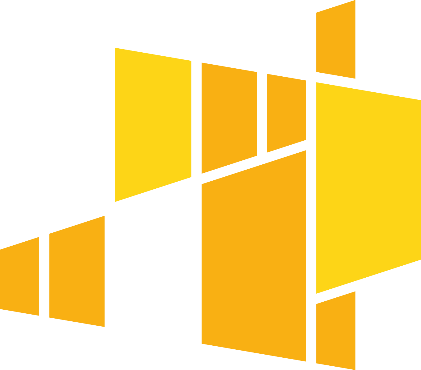 Kontrola trwałości
zachowanie zgodności z politykami horyzontalnymi (zrównoważonego rozwoju, równości szans i niedyskryminacji, w tym dostępności dla ON, oraz równości szans kobiet i mężczyzn);
inne wymagania wynikające z umowy o dofinansowanie.
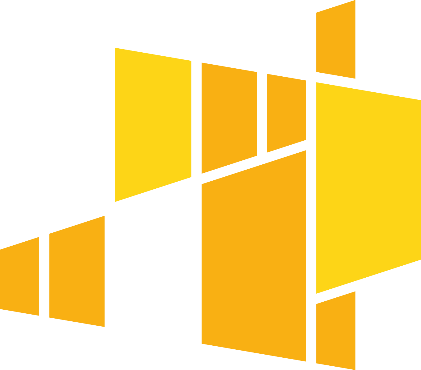 Korekty
Naruszenie zasady trwałości - zwrot środków wraz z odsetkami liczonymi jak dla zaległości podatkowych, proporcjonalnie do okresu niezachowania obowiązku trwałości – w trybie art. 207 ust. z dn. 27.09.2009 r. o finansach publicznych, chyba że przepisy regulujące udzielanie pomocy publicznej stanowią inaczej.
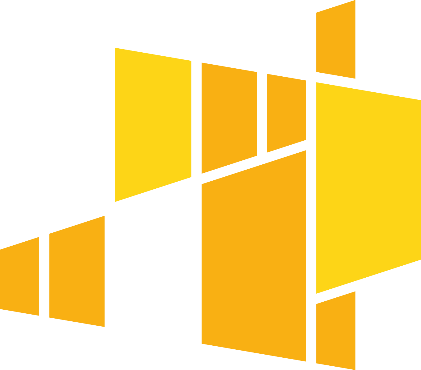 Korekty – przykład wyliczenia
Założenia:
wartość środka trwałego względem którego nastąpiło złamanie zasady trwałości – 1 000 000 PLN
okres trwałości- 5 lat (od 01.01.2015 r. do 31.12.2019 r.; łączna ilość dni:1827)
data złamania zasady trwałości- 01.05.2017 r. (do końca okresu trwałości: 976)
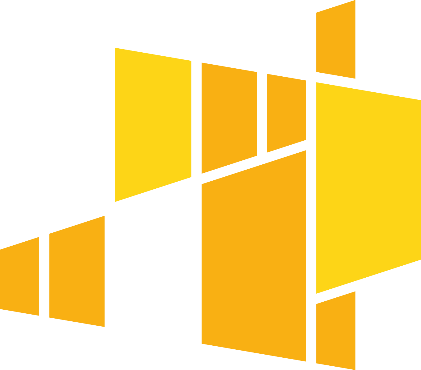 Korekty – przykład wyliczenia
W pierwszej kolejności ustalamy jaki % całości przypada na niezachowany okres trwałości, tj. 976 dni okresu niezachowania trwałość/1827 dni całkowitego okresu trwałości x 100%. 

Otrzymujemy (po zaokrągleniu) wynik=53,43 %.
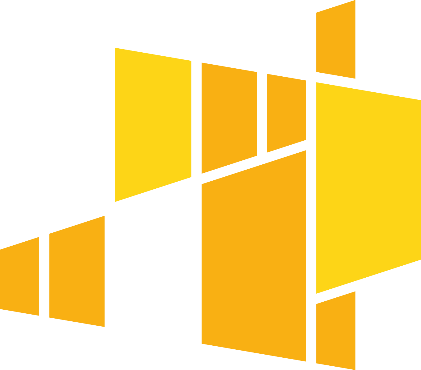 Korekty – przykład wyliczenia
W celu wyliczenia podstawy wymierzanej korekty, należy całkowitą wartość środka trwałego pomnożyć przez otrzymany wskaźnik procentowy: 

1 000 000 PLN x 53,43 %= 534 300 PLN 

Otrzymaną wartość powiększamy o należną kwotę odsetek.
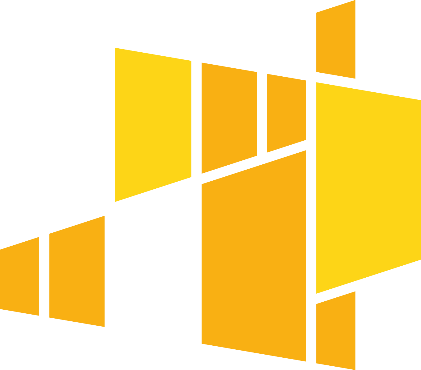 Kryteria oceny
Kwalifikowalność przedmiotowa projektu,
Zgodność projektu z wnioskiem  (fiszką) stanowiącym ujęcie w ramach Kontraktu Teryorialnego,
Kwalifikowalność wnioskodawcy w konkursie,
Niepodleganie wykluczeniu,
Zgodność kwoty z regulaminem,
Zgodność z okresem kwalifikowania wydatków,
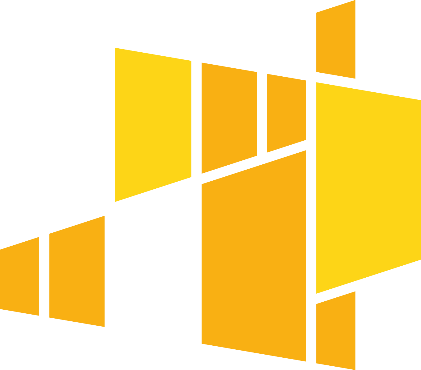 Kryteria oceny
Kwalifikowalność miejsca realizacji,
Zgodność projektu z zasadą równości szans K i M
Zgodność projektu z zasadą równości szans i niedyskryminacji, w tym dostępności dla osób z niepełnosprawnościami,	
Zgodność projektu z zasadą zrównoważonego rozwoju,
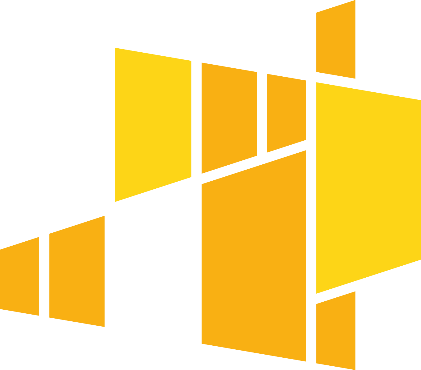 Kryteria oceny - merytoryczne
Wpisywanie się projektu we właściwy typ projektu,
Plan prac wydawczych,
Wykonalność finansowa projektu,
Zasadność oraz wykonalność zaproponowanych w projekcie rozwiązań technicznych,
Wykonalność organizacyjna, 	
Uzasadnienie realizacji projektu,
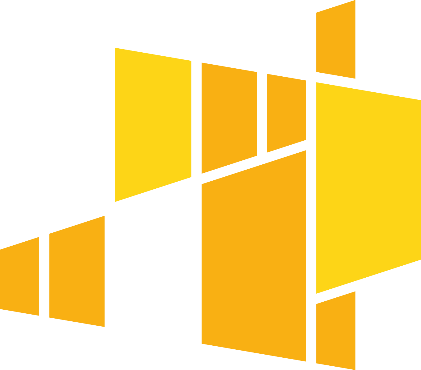 Kryteria oceny - merytoryczne
Kwalifikowalność kosztów w projekcie oraz ich zasadność i adekwatność,
Realność wskaźników,
Nowa infrastruktura badawcza (jeśli dotyczy) nie powiela i stanowi dopełnienie istniejących zasobów,
Finansowanie infrastruktury TIK (jeśli dotyczy),
Dostępność infrastruktury badawczej,
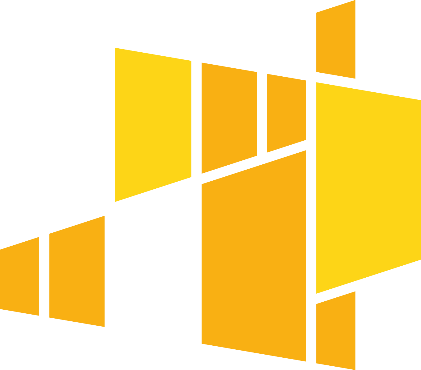 Kryteria oceny - merytoryczne
Projekt nie dotyczy działalności i sektorów wyłączonych ze wsparcia.
Kryteria merytoryczne punktowe
Odziaływanie projektu na OSI 	
Rodzaj badań, którym ma służyć infrastruktura badawcza 	
Udział przedsiębiorców w finansowaniu projektu
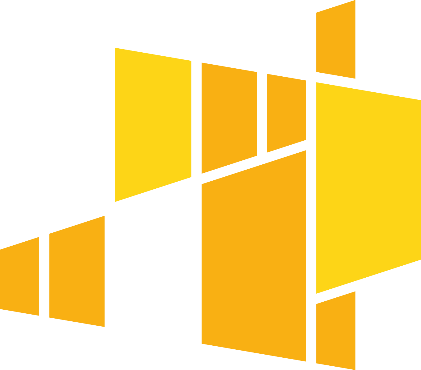 Kryteria oceny - merytoryczne
Kryteria merytoryczne punktowe
Udział części gospodarczej w całkowitych kosztach kwalifikowalnych projektu 	
Współpraca w ramach konsorcjów naukowych lub naukowo-przemysłowych 
Wpisywanie się w obszary gospodarcze w ramach nisz specjalizacyjnych
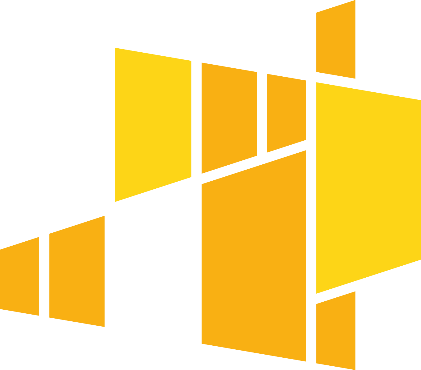 Kryteria oceny - merytoryczne
Kryteria merytoryczne punktowe
Komercyjne wykorzystanie istniejącej infrastruktury B+R
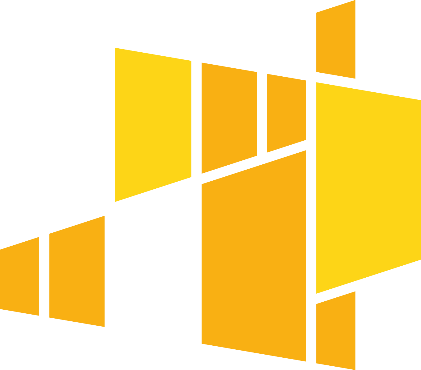 Odwołania od oceny wniosków
W przypadku negatywnej oceny projektu Wnioskodawcy przysługuje prawo wniesienia protestu w celu ponownego sprawdzenia złożonego wniosku o dofinansowanie w zakresie spełnienia kryteriów wyboru projektu. 
Do procedury odwoławczej stosuje się przepisy Rozdziału 15 Procedura odwoławcza ustawy wdrożeniowej.
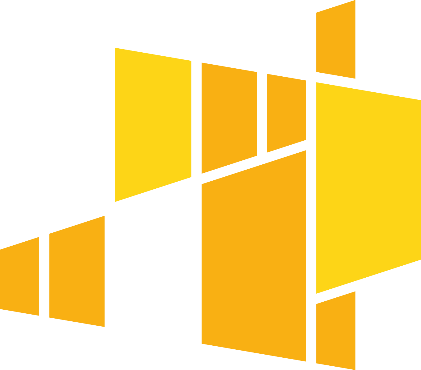 Odwołania od oceny wniosków
Przez ocenę negatywną należy rozumieć, zgodnie z art. 53 ust. 2 ustawy wdrożeniowej, ocenę w zakresie spełniania przez projekt kryteriów wyboru projektów, w ramach której: 
 projekt nie uzyskał wymaganej liczby punktów lub nie spełnił kryteriów wyboru projektów, na skutek czego nie może być wybrany do dofinansowania lub skierowany do kolejnego etapu oceny;
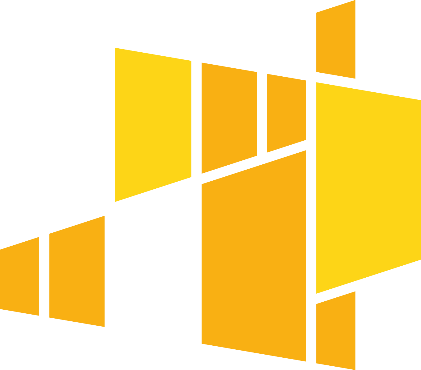 Odwołania od oceny wniosków
 projekt spełnił kryteria wyboru projektów i uzyskał wymaganą liczbę punktów, umożliwiającą wybranie go do dofinansowania, jednak kwota przeznaczona na dofinansowanie projektów w konkursie wskazana w § 3 pkt 1 niniejszego Regulaminu nie wystarcza na wybranie go do dofinansowania.
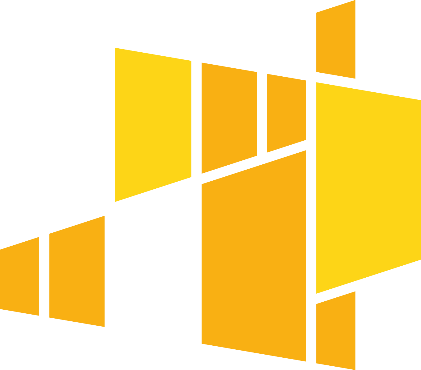 Odwołania od oceny wniosków
Wnioskodawca, którego wniosek otrzymał ocenę negatywną w terminie 14 dni od dnia otrzymania ww. informacji, może złożyć do IZ RPO WŁ, zgodnie z pouczeniem, pisemny protest zawierający zgodnie z art. 54 ust. 2 ustawy wdrożeniowej: 
a) oznaczenie instytucji właściwej do rozpatrzenia protestu, (tj, IZ RPO WŁ, obsługiwanej przez DRPO) 
b) oznaczenie Wnioskodawcy;
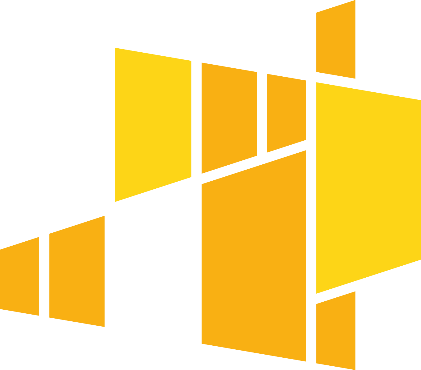 Odwołania od oceny wniosków (cd)
c) numer wniosku o dofinansowanie; 
d) wskazanie wszystkich kryteriów wyboru projektu, z których oceną Wnioskodawca się nie zgadza, wraz z uzasadnieniem; 
e) wskazanie wszystkich zarzutów o charakterze proceduralnym w zakresie przeprowadzonej oceny, jeżeli zdaniem Wnioskodawcy naruszenia takie miały miejsce, wraz z uzasadnieniem;
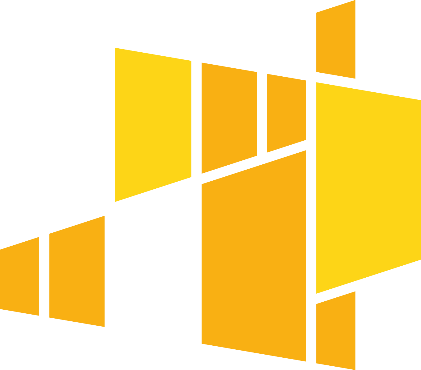 Odwołania od oceny wniosków (cd)
f) podpis Wnioskodawcy lub osoby upoważnionej do jego reprezentowania, z załączeniem oryginału lub uwierzytelnionej kopii dokumentu poświadczającego umocowanie takiej osoby do reprezentowania Wnioskodawcy.
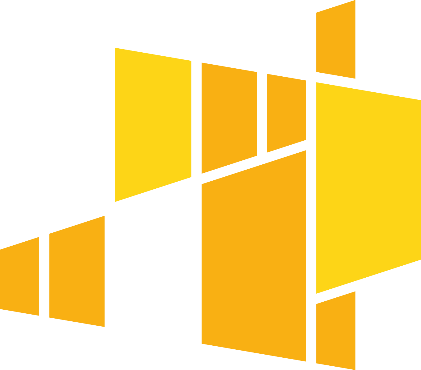 Odwołania od oceny wniosków
IZ RPO WŁ rozpatruje protest w terminie nie dłuższym niż 21 dni od dnia jego otrzymania. 
W uzasadnionych przypadkach termin rozpatrzenia protestu może być przedłużony, ale nie może przekroczyć łącznie 45 dni od dnia jego otrzymania. Wezwanie do uzupełnienia wstrzymuje bieg ww. terminów.
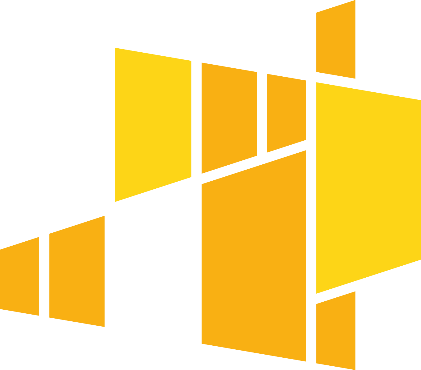 Źródła
Przepisy krajowe i unijne związane z tematyką
Instruktaże Ministerstwa Inwestycji i Rozwoju ze strony www.power.gov.pl oraz www.funduszeeuropejskie.gov.pl 
Opracowania własne.
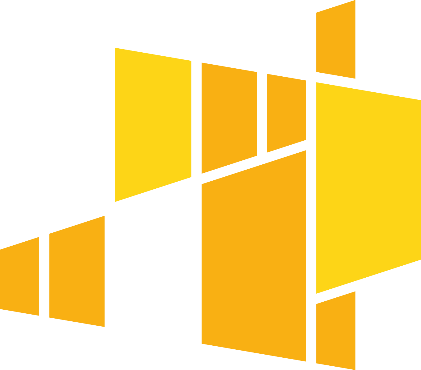 Dziękuję za uwagę